Образовательные возможности ОБУ ДО «Курский областной детский эколого-биологический центр» для формирования экологической культуры подрастающего поколенияТолубеева Юлия Викторовнаметодист, педагог дополнительного образования ОБУ ДО «Курский ОДЭБЦ»
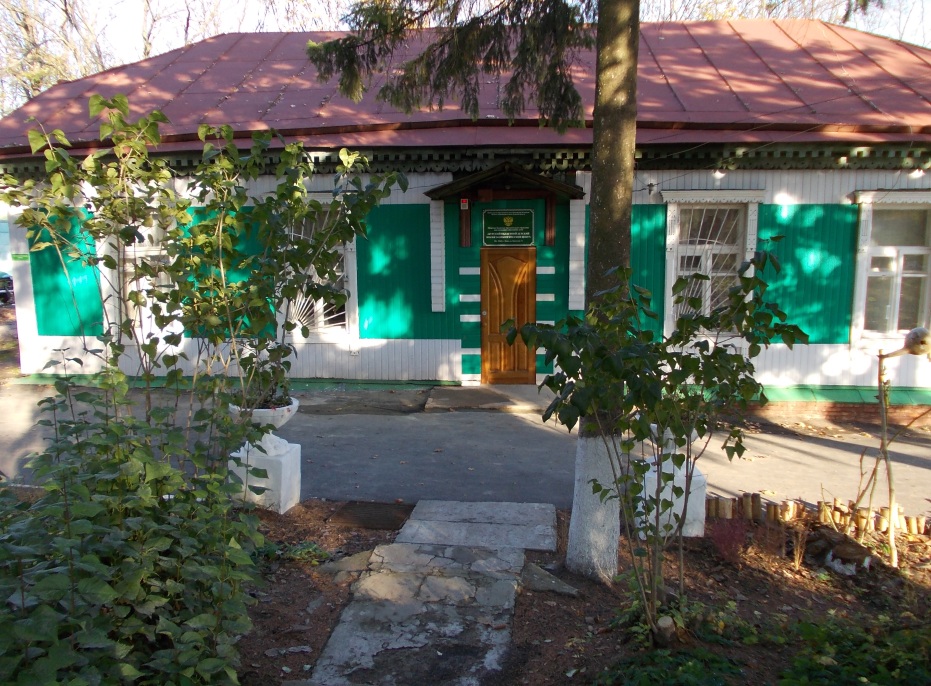 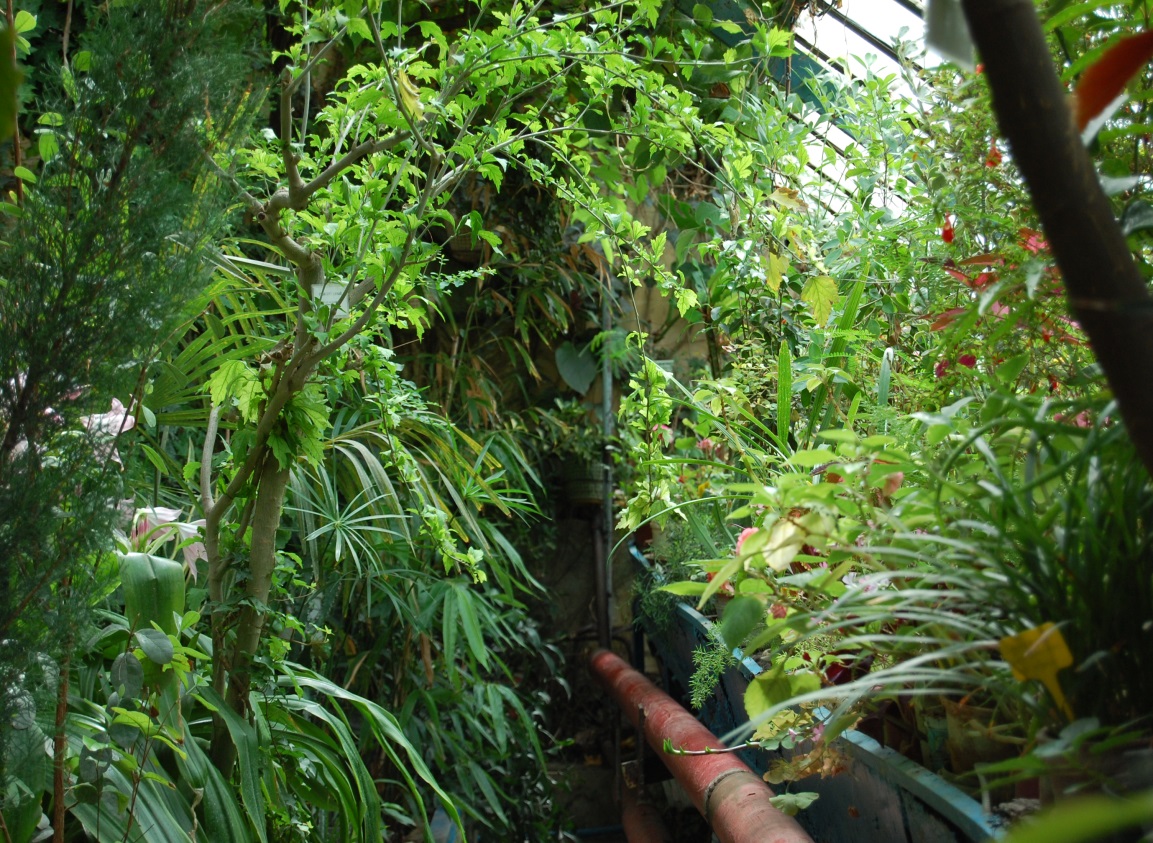 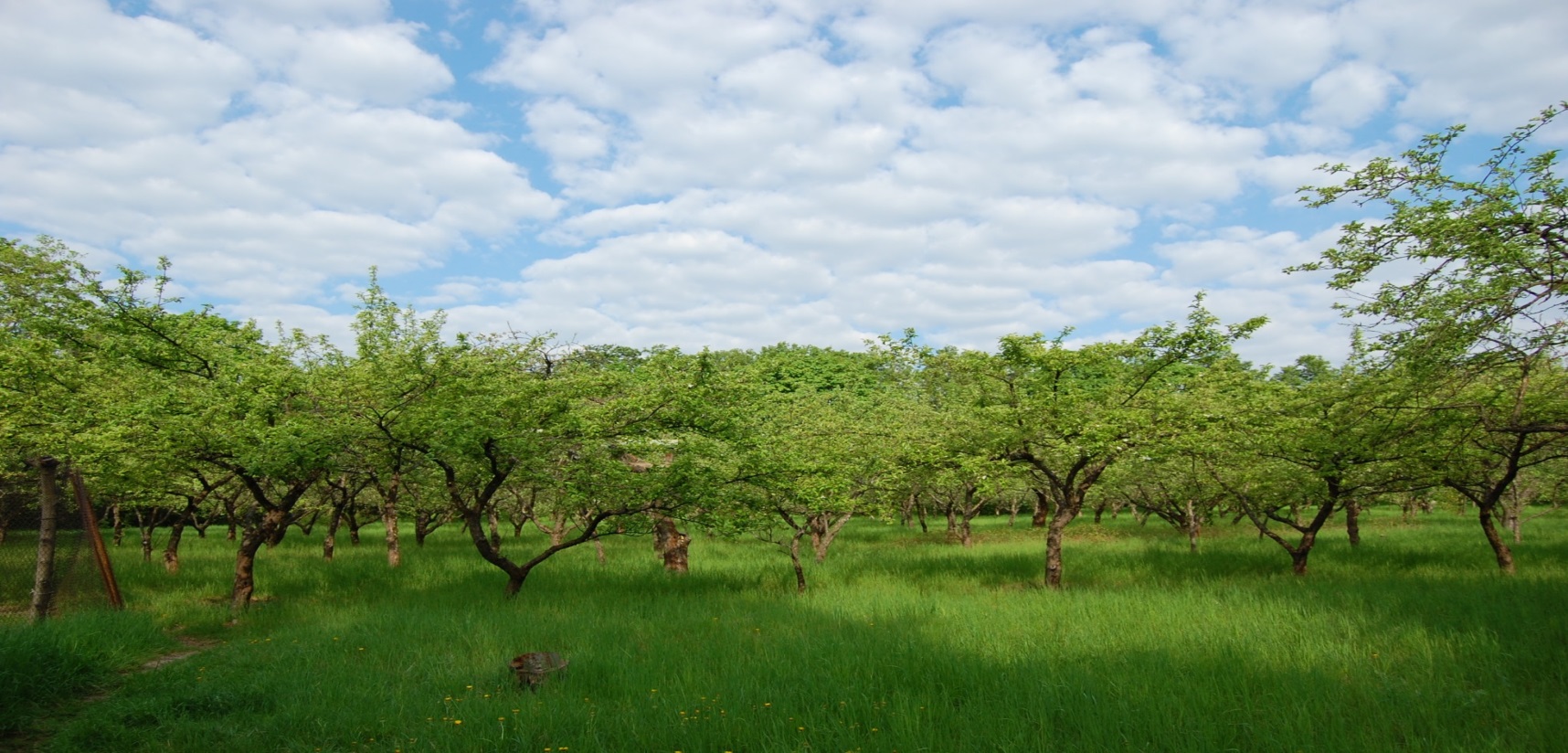 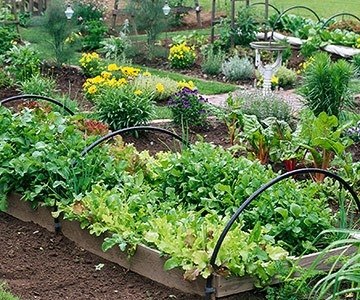 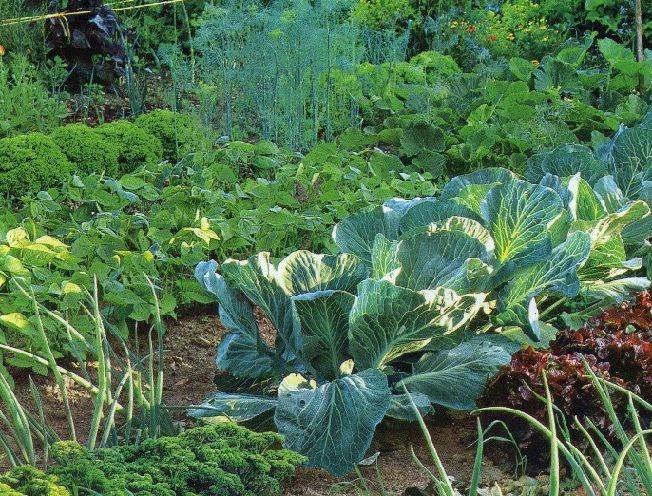 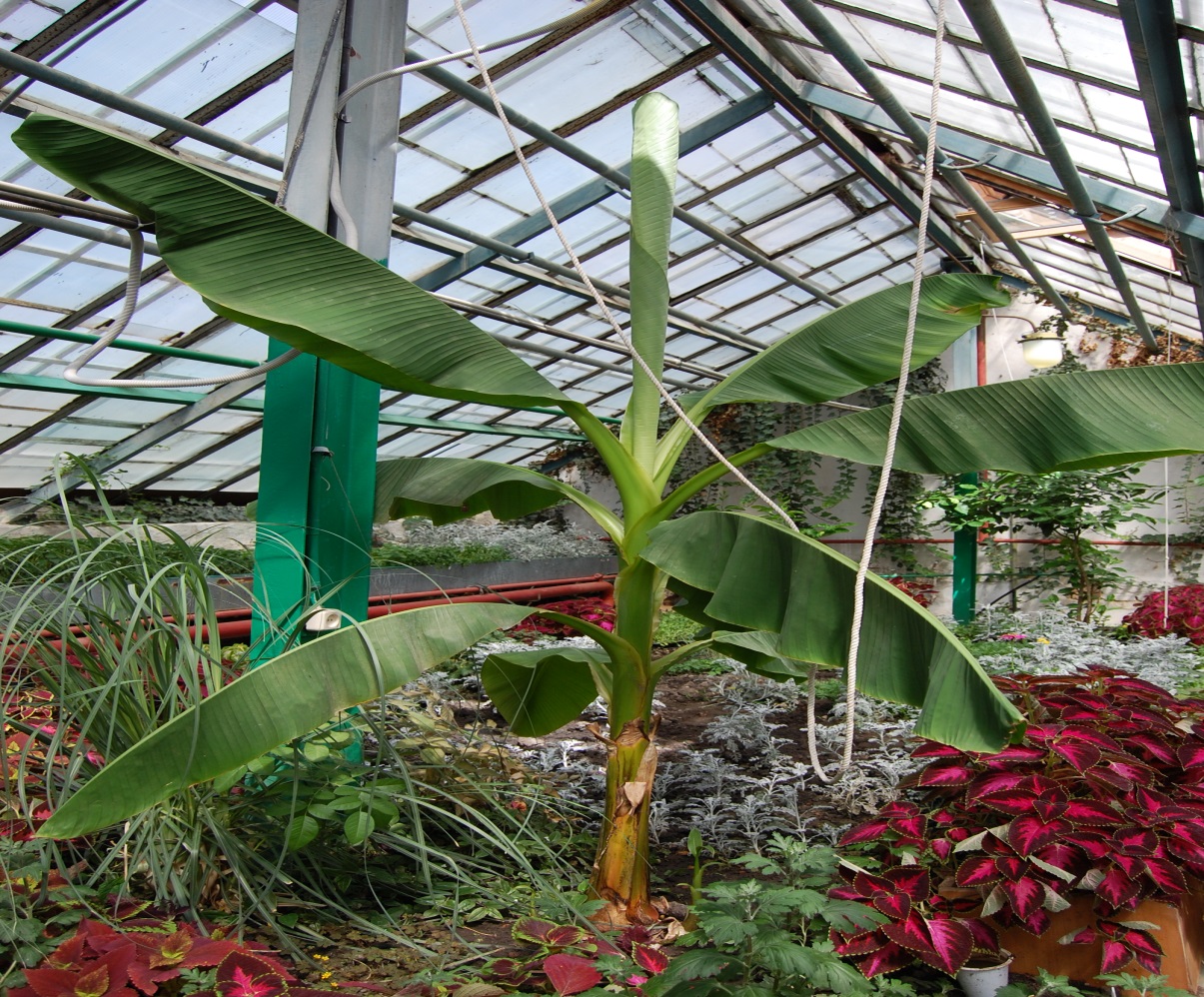 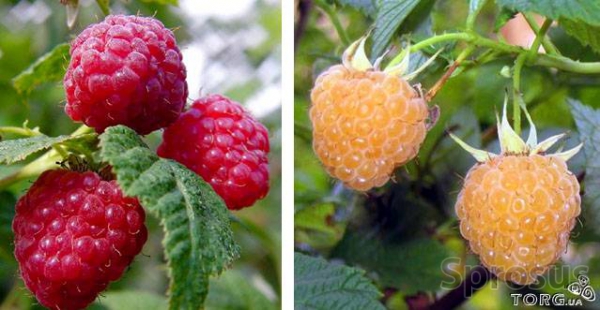 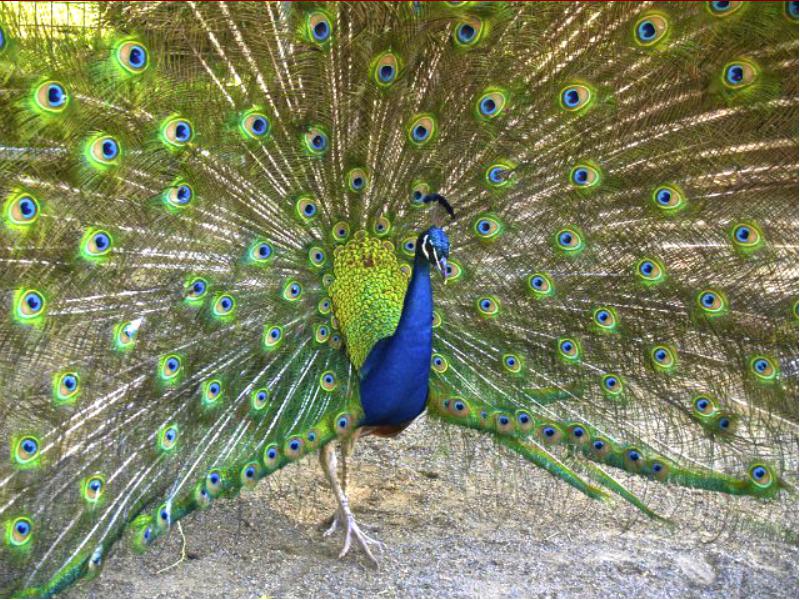 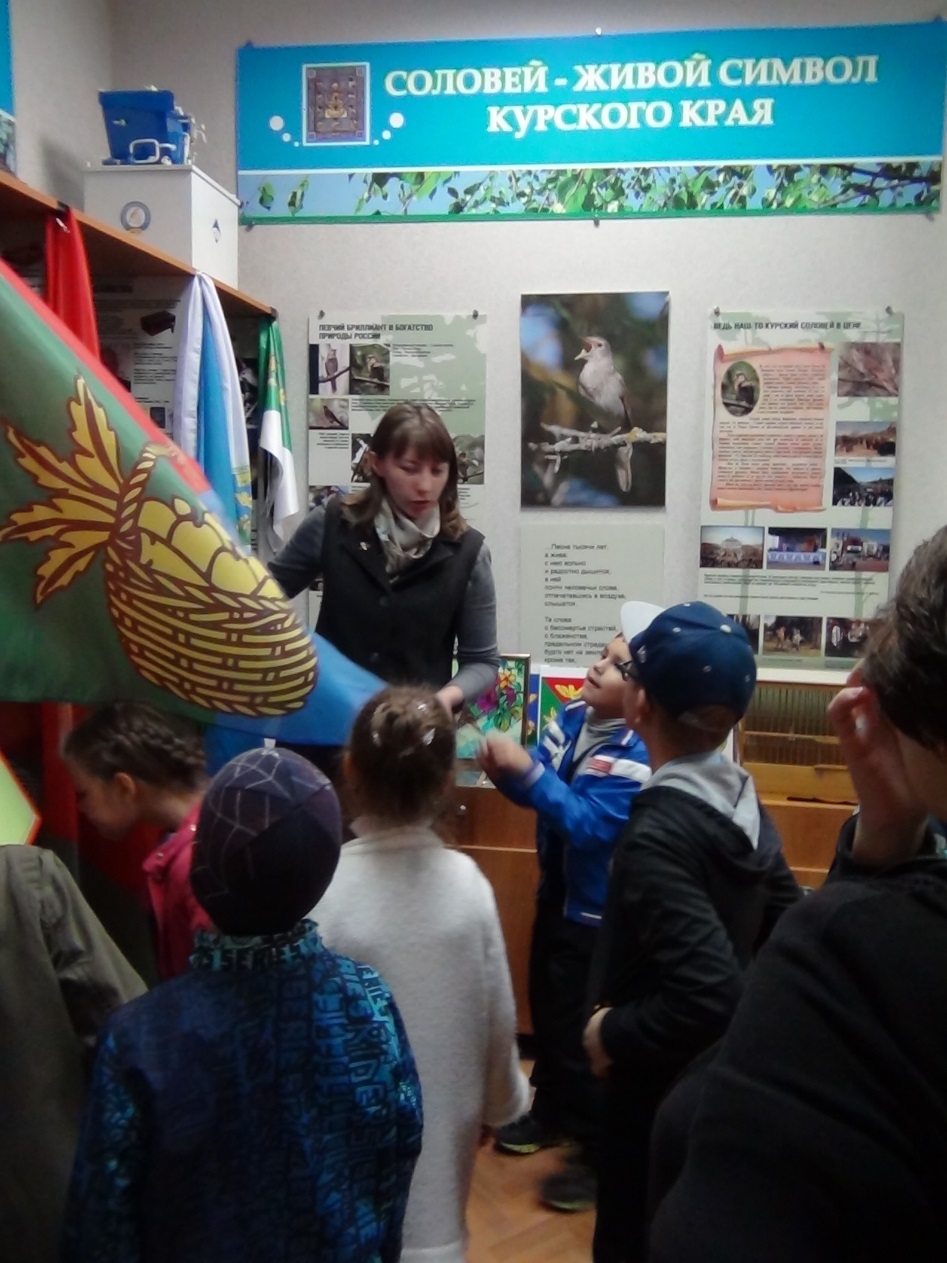 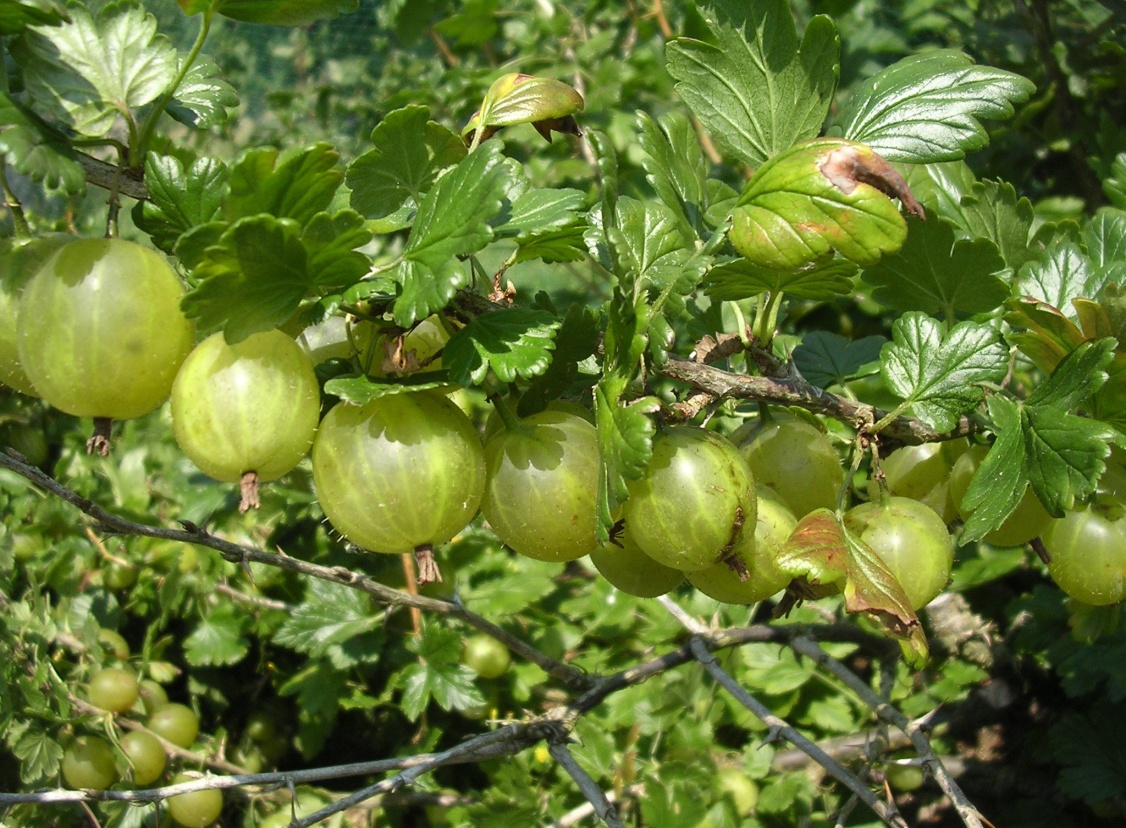 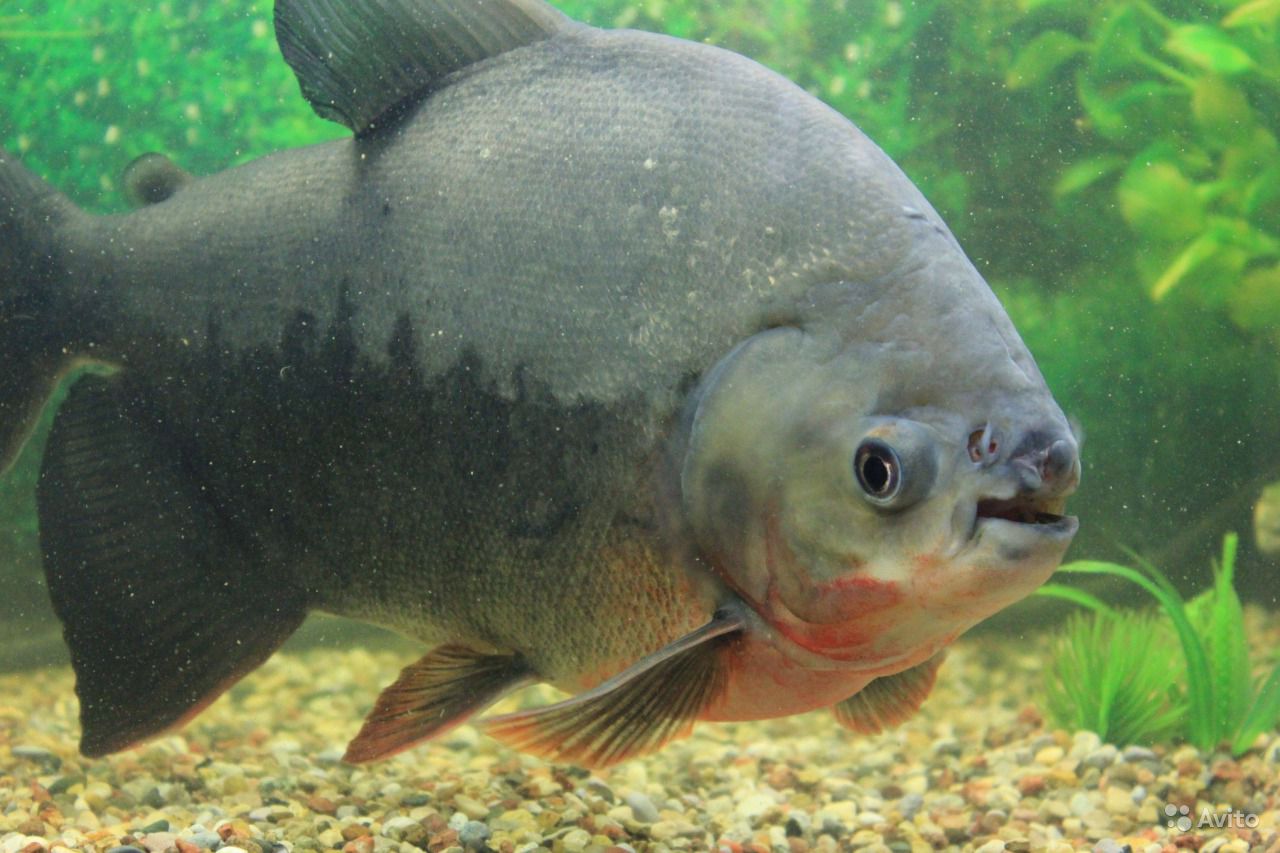 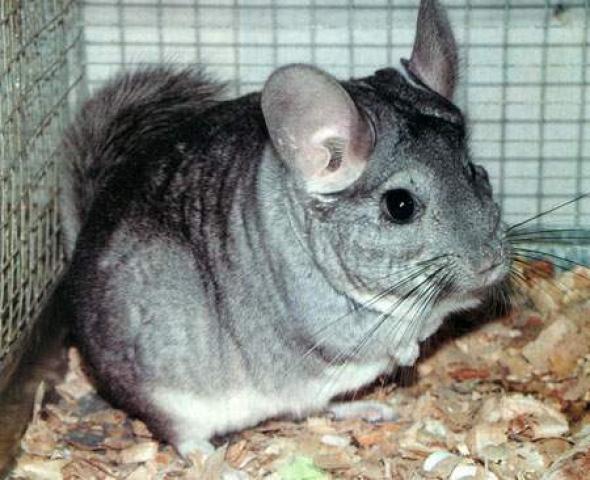 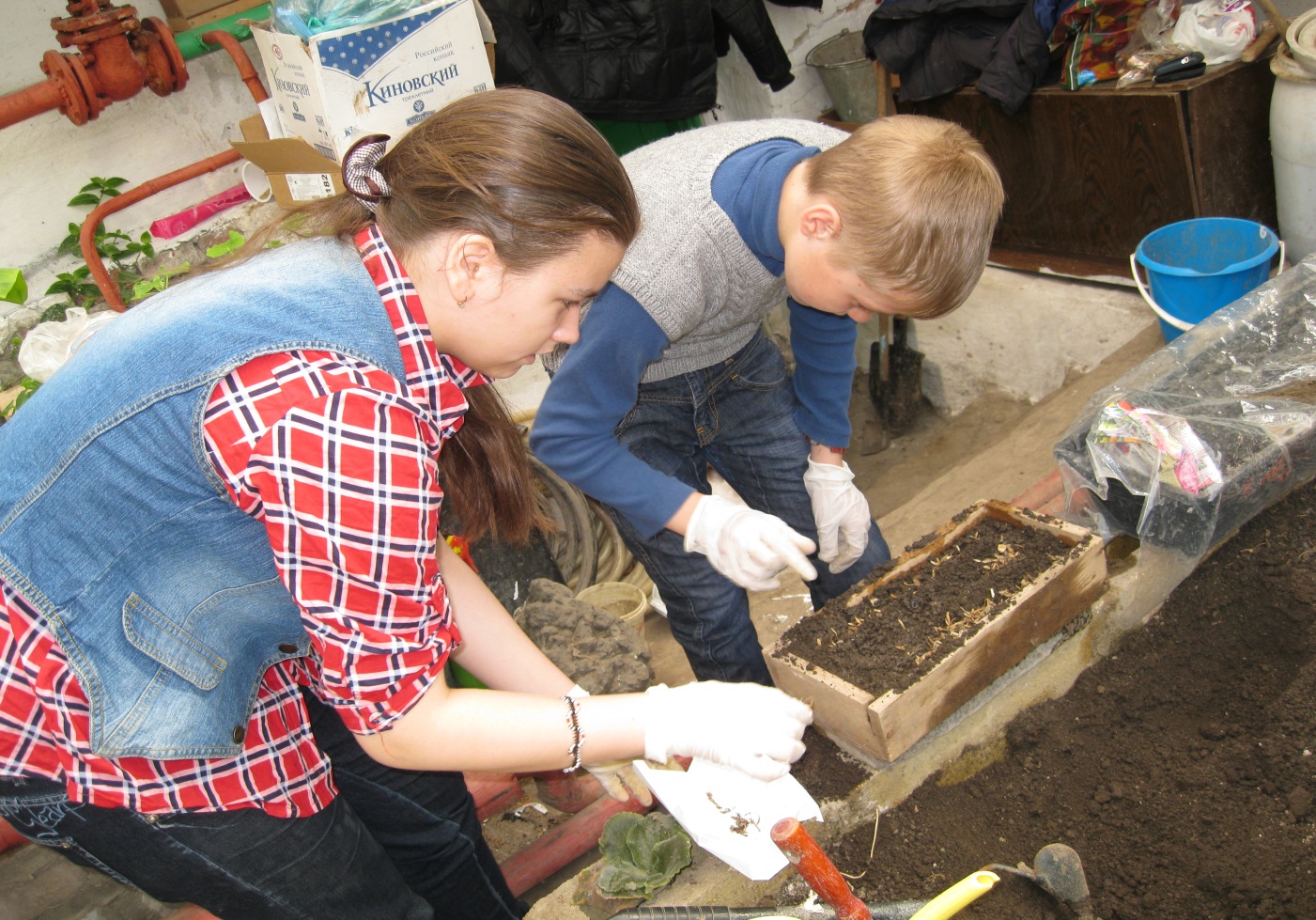 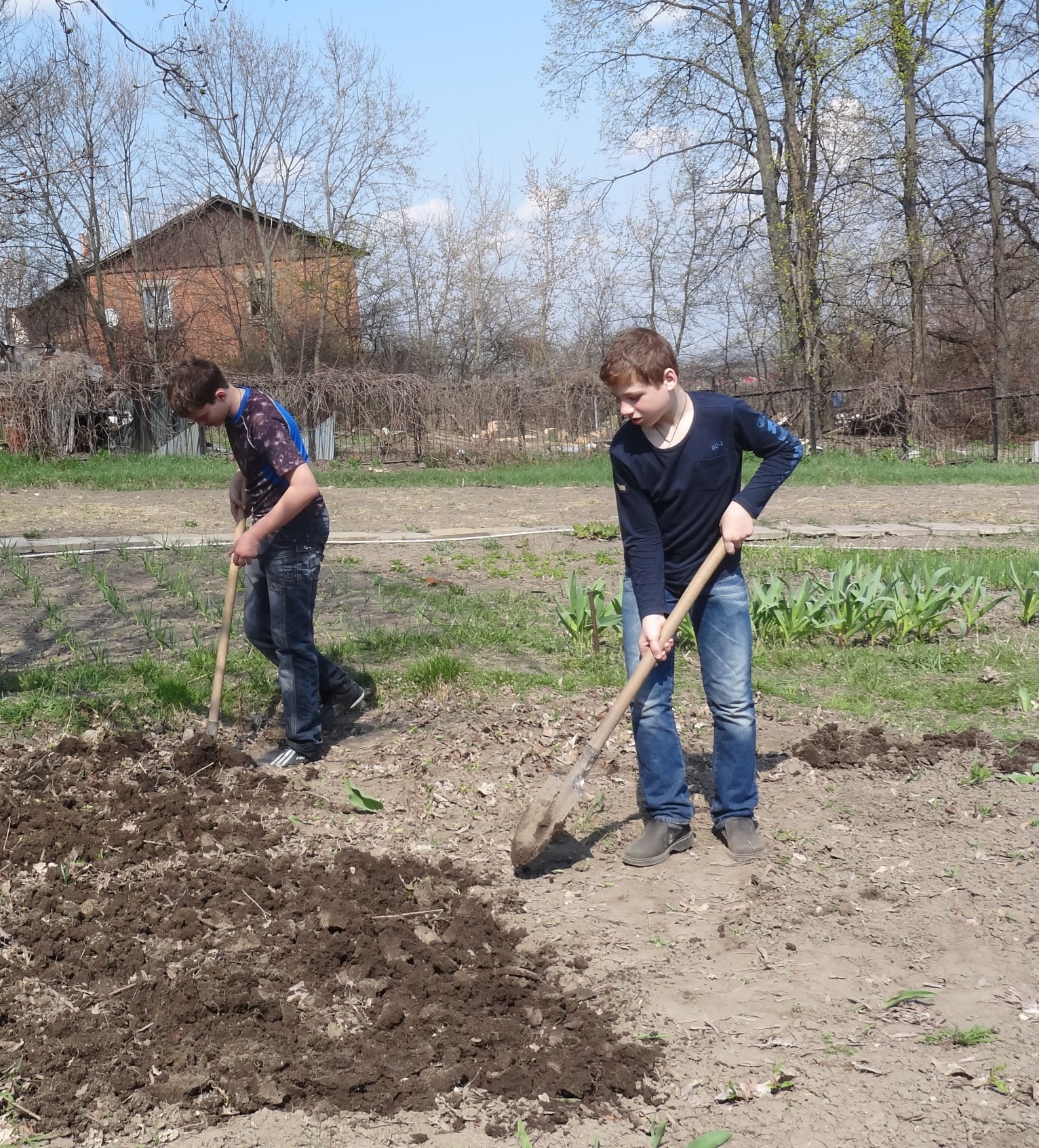 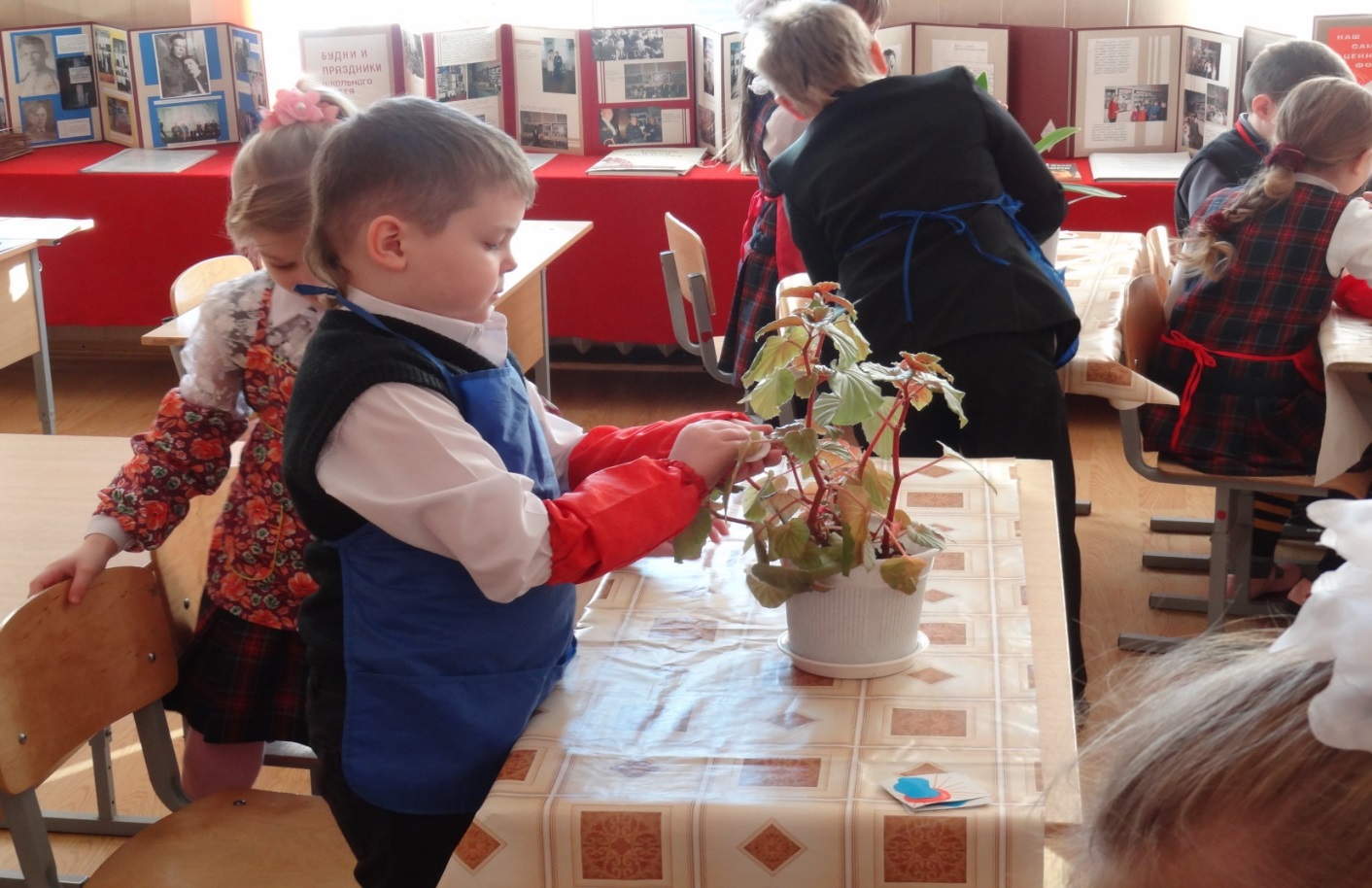 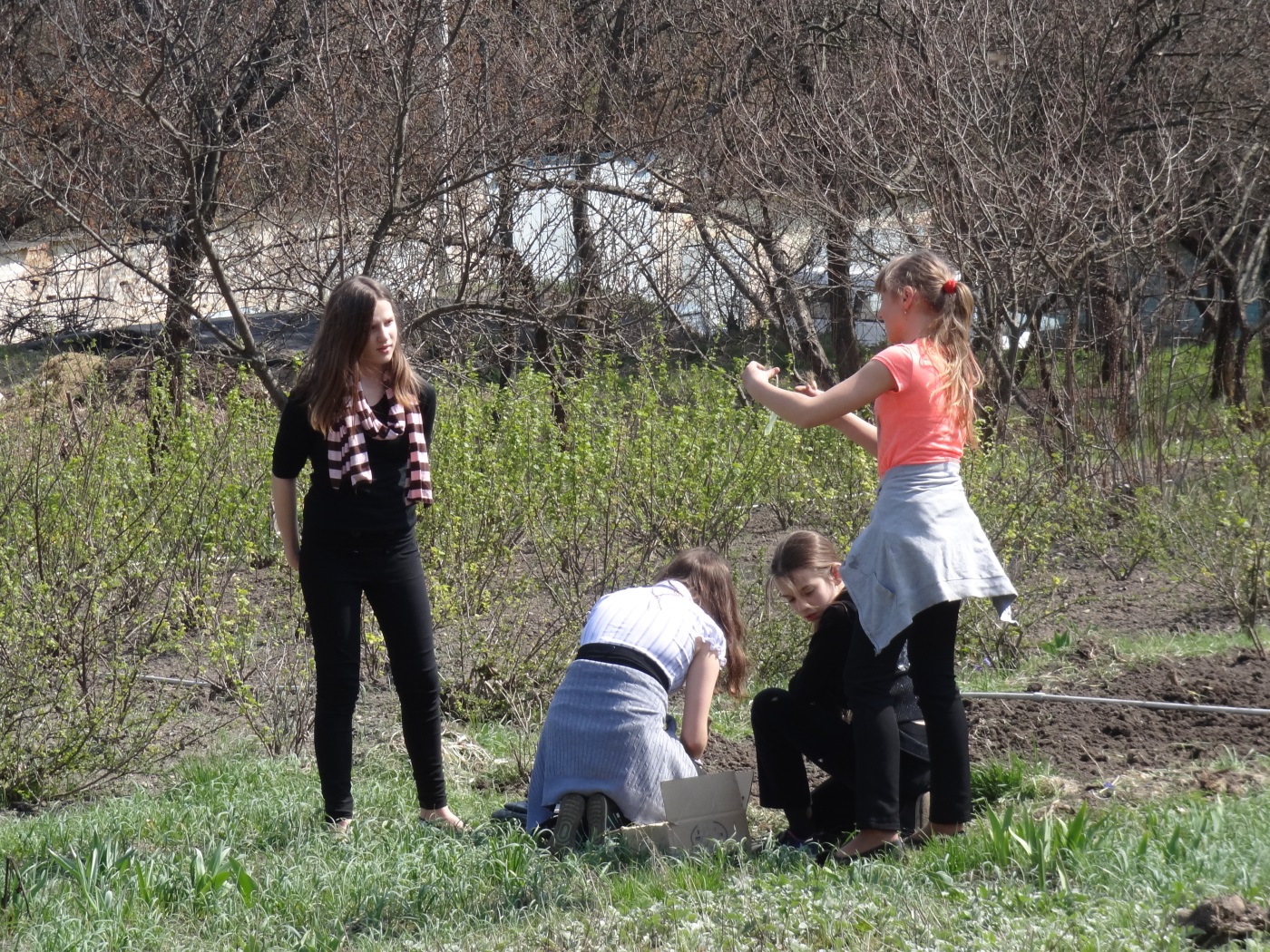 Опытническая, исследовательская, проектная работы
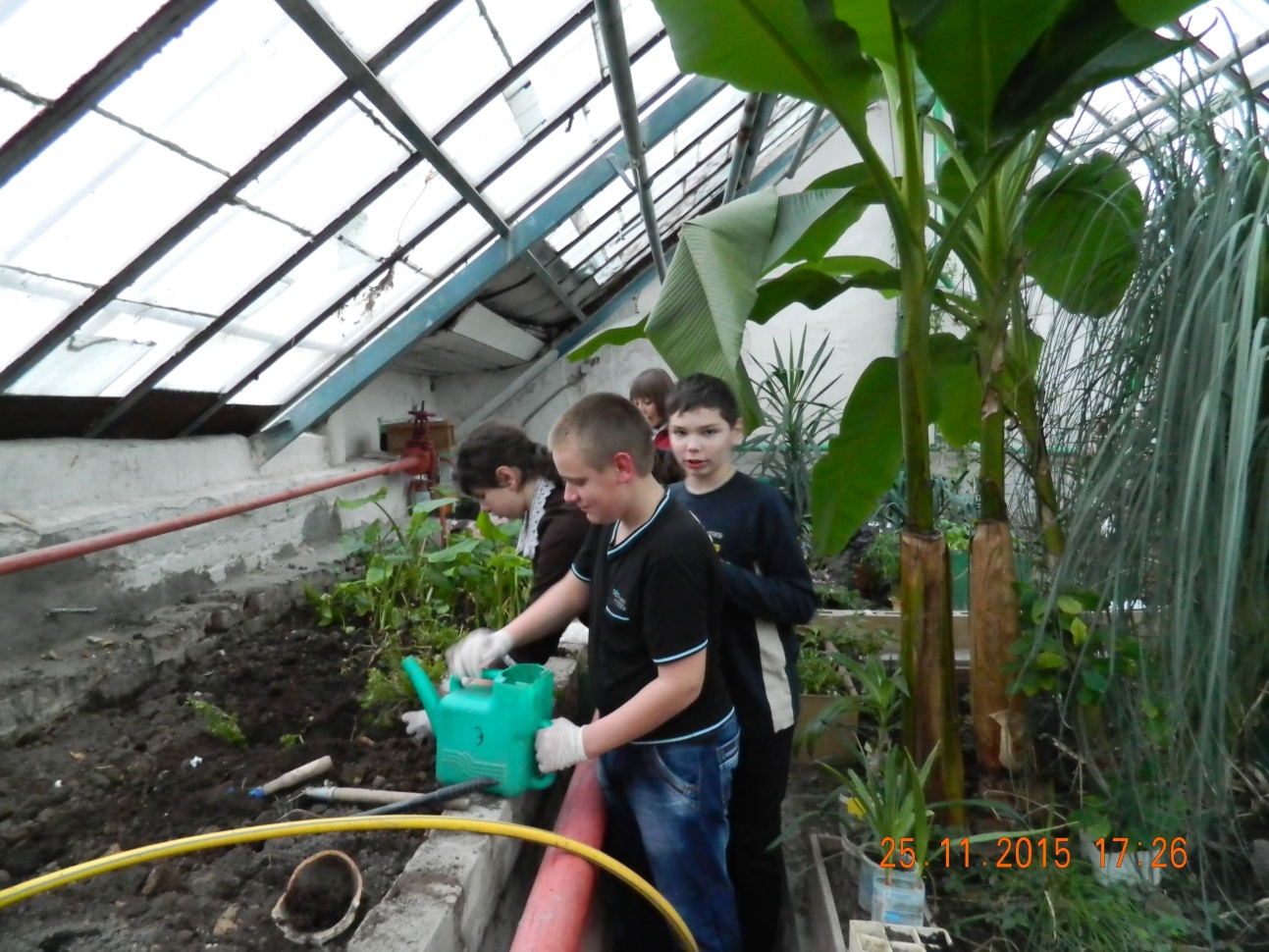 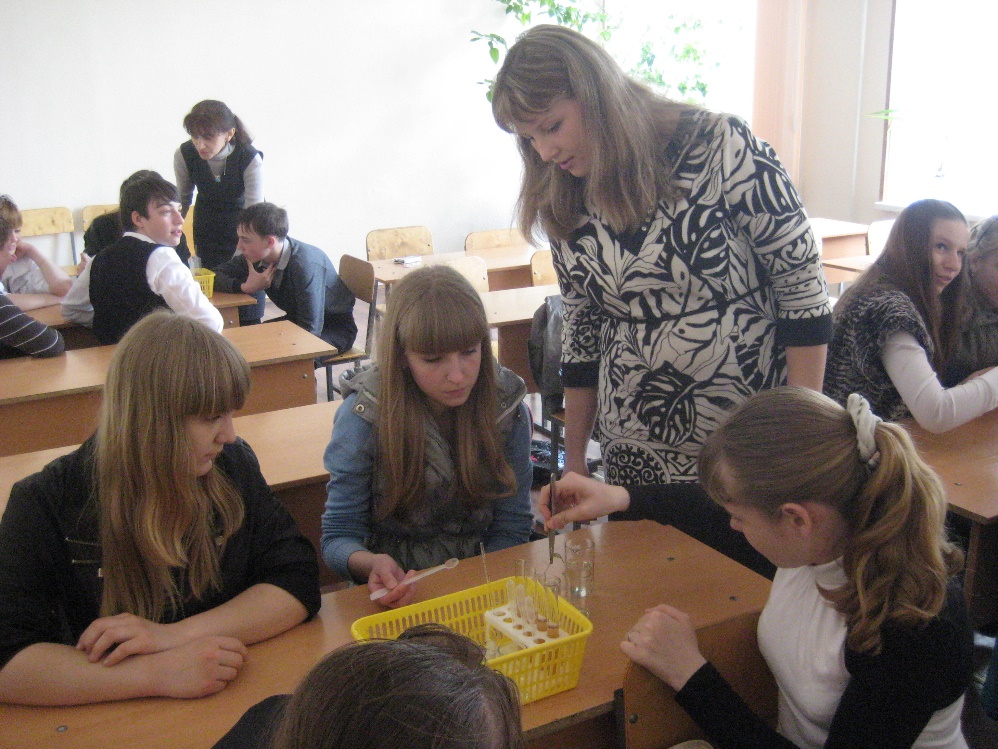 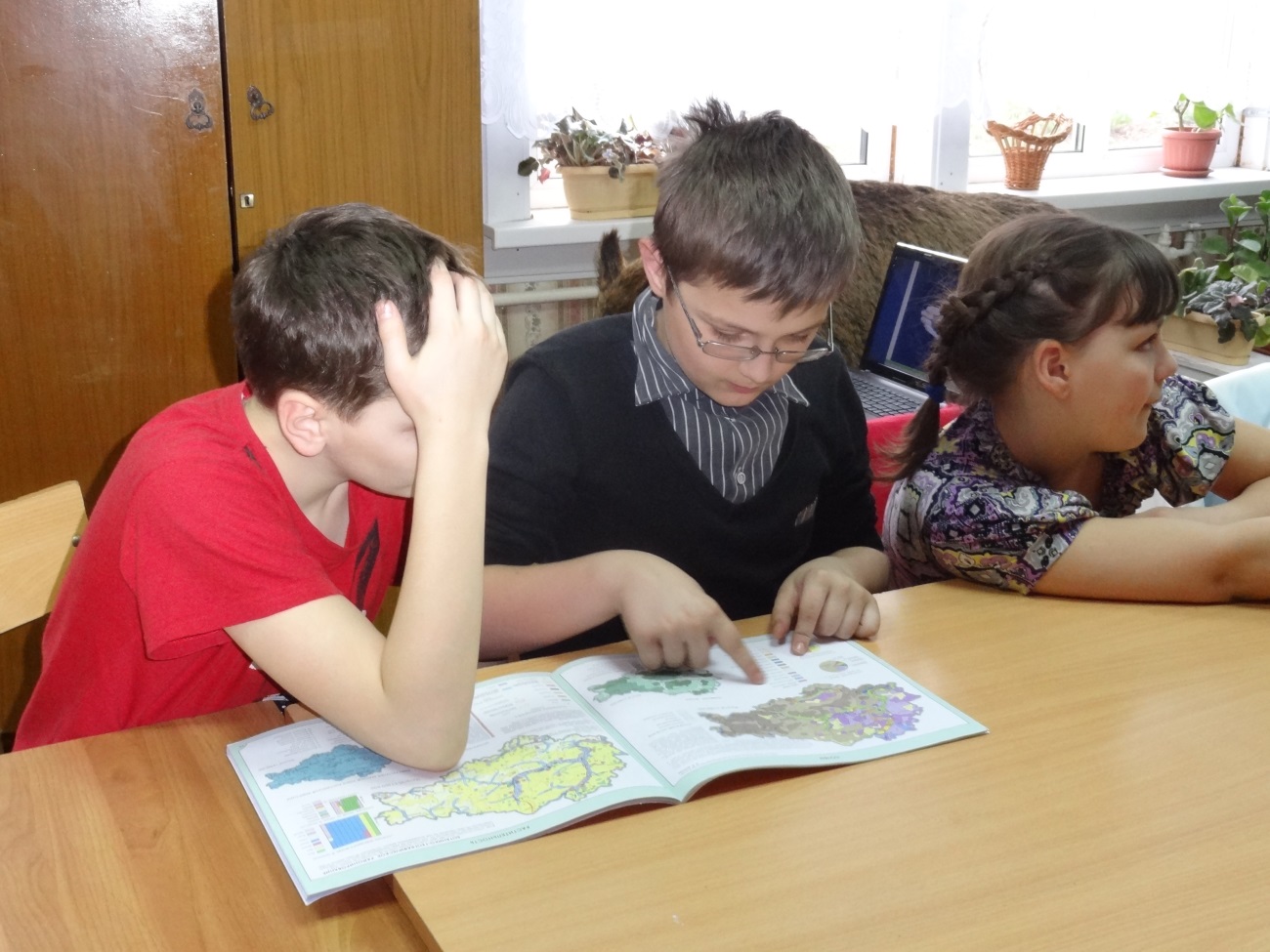 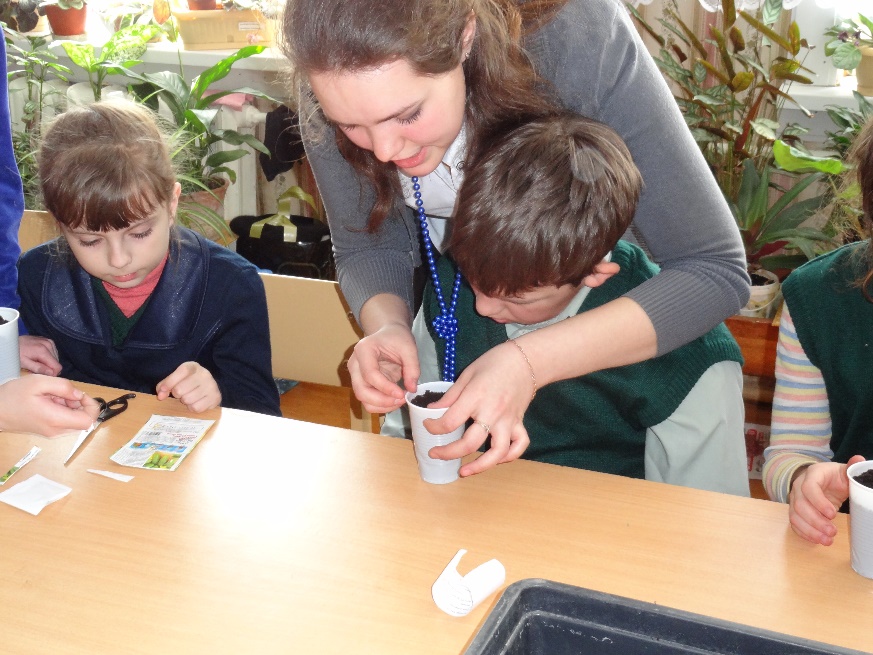 Занятия в объединениях
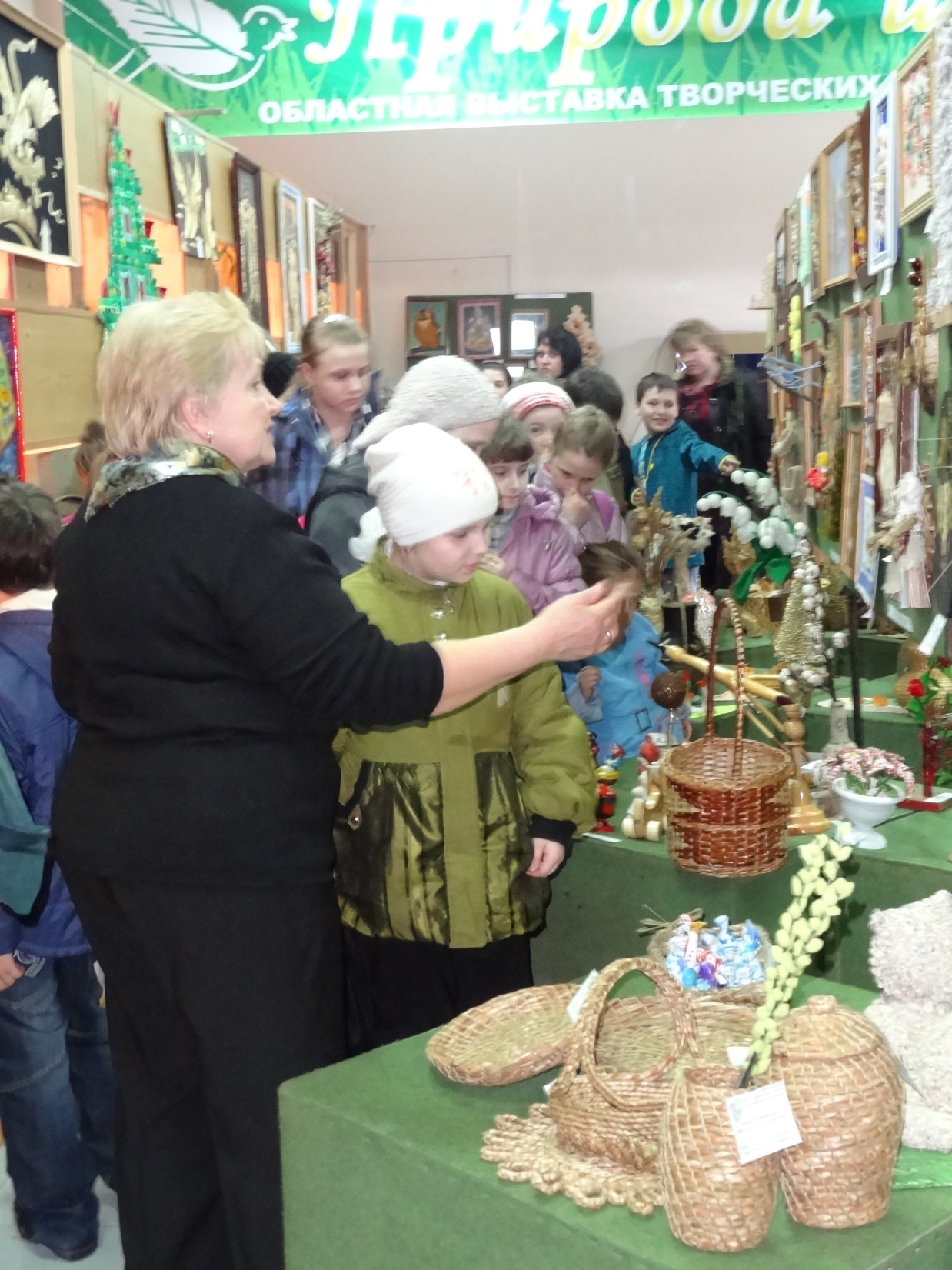 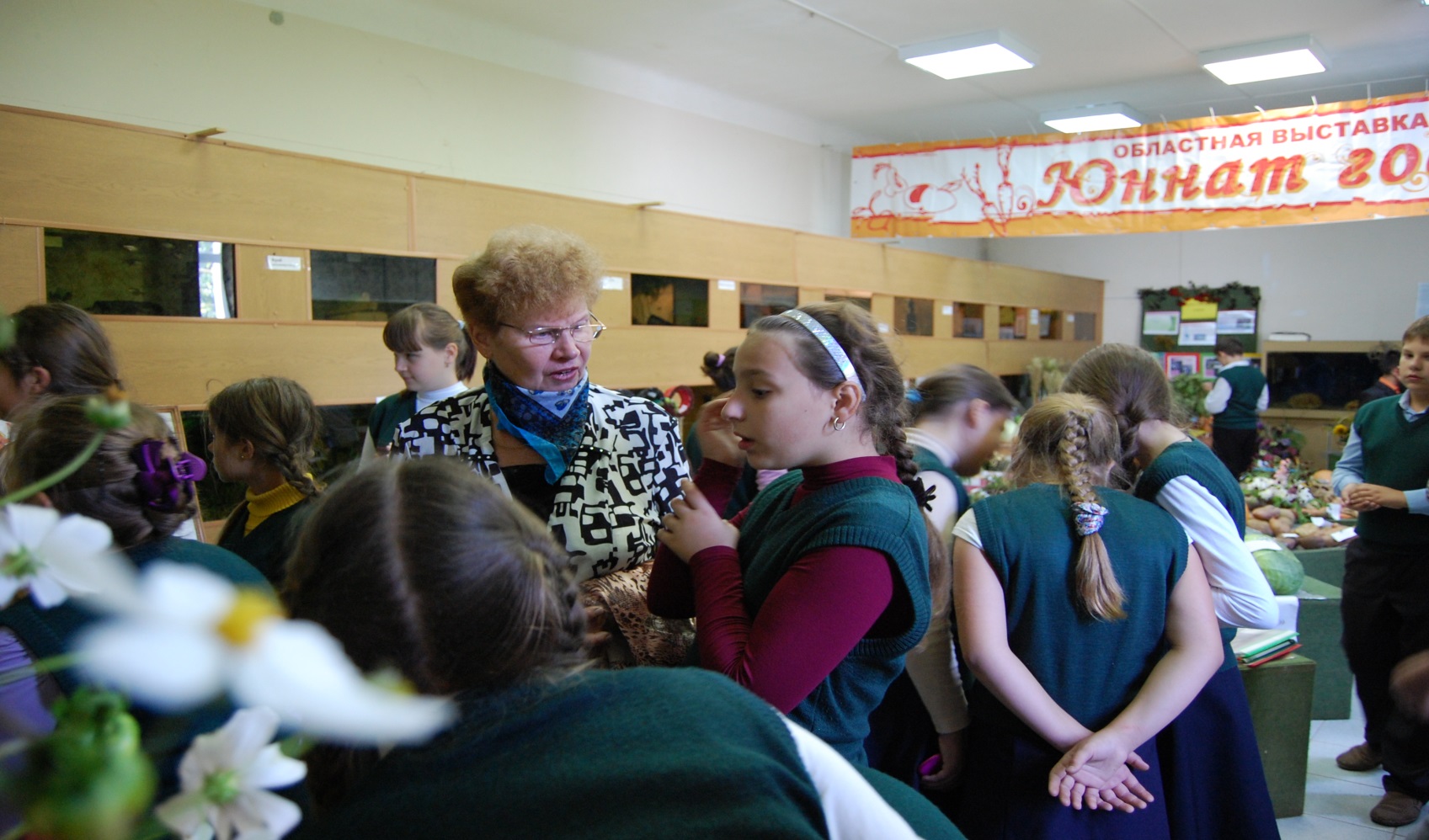 Областные массовые мероприятия
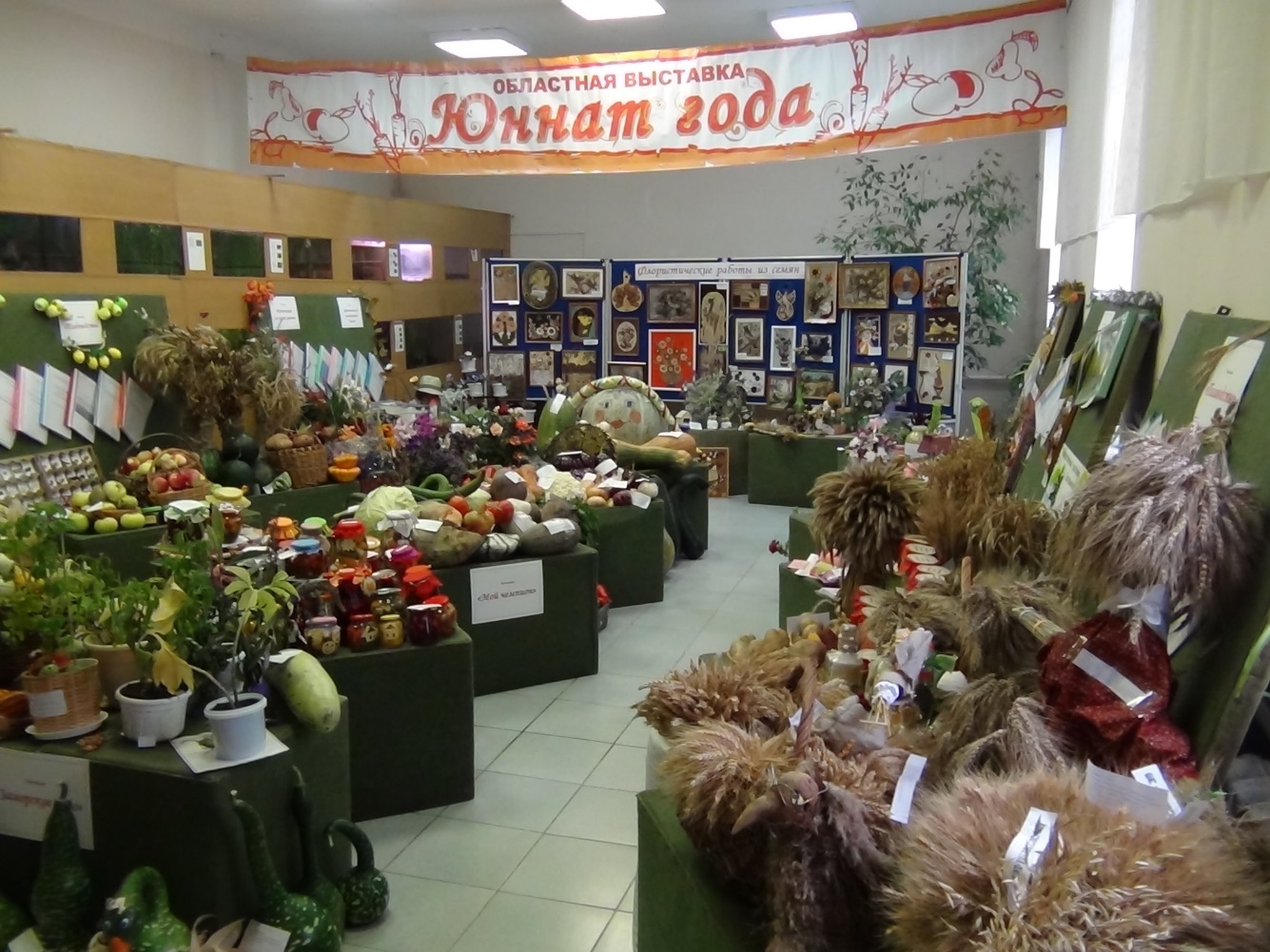 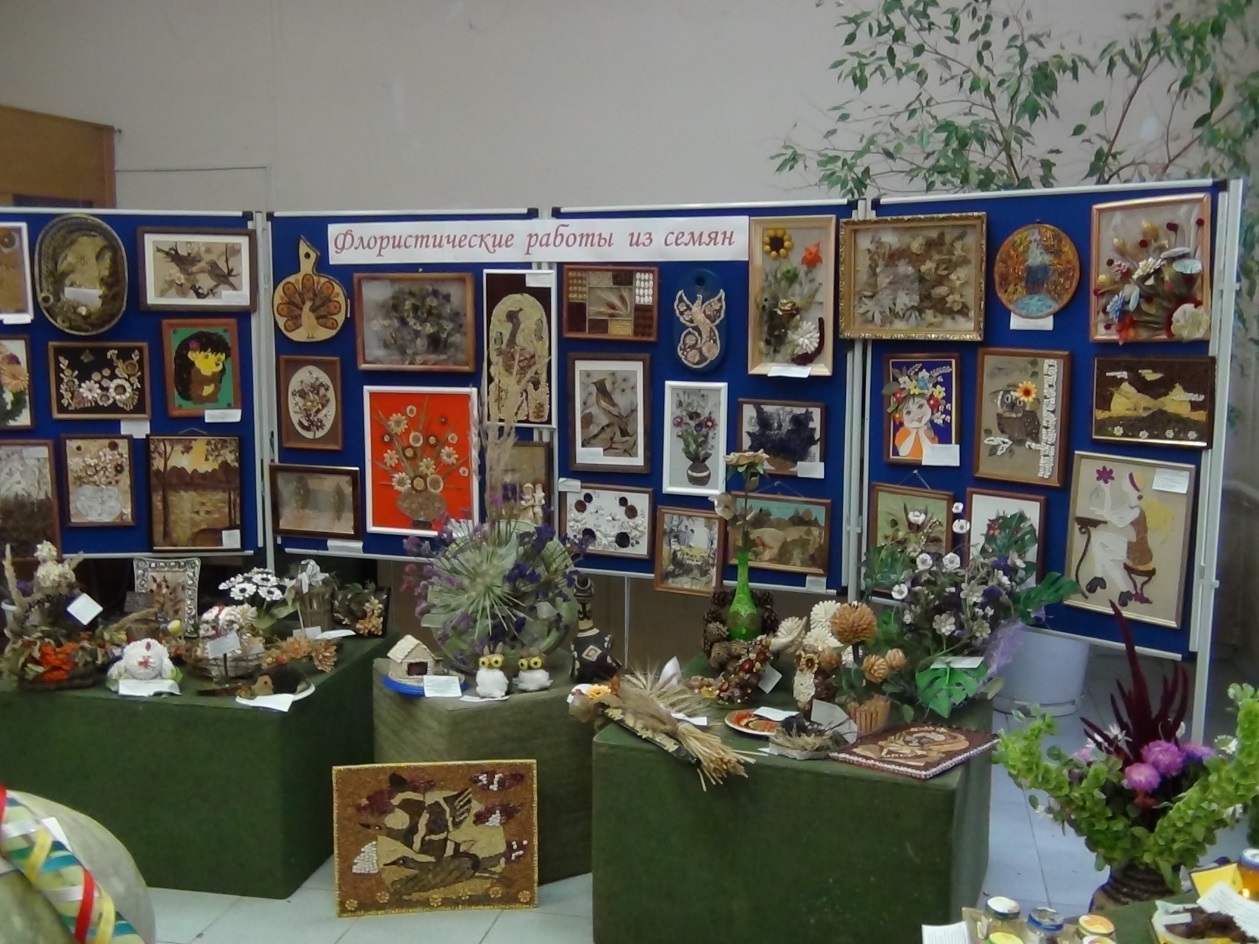 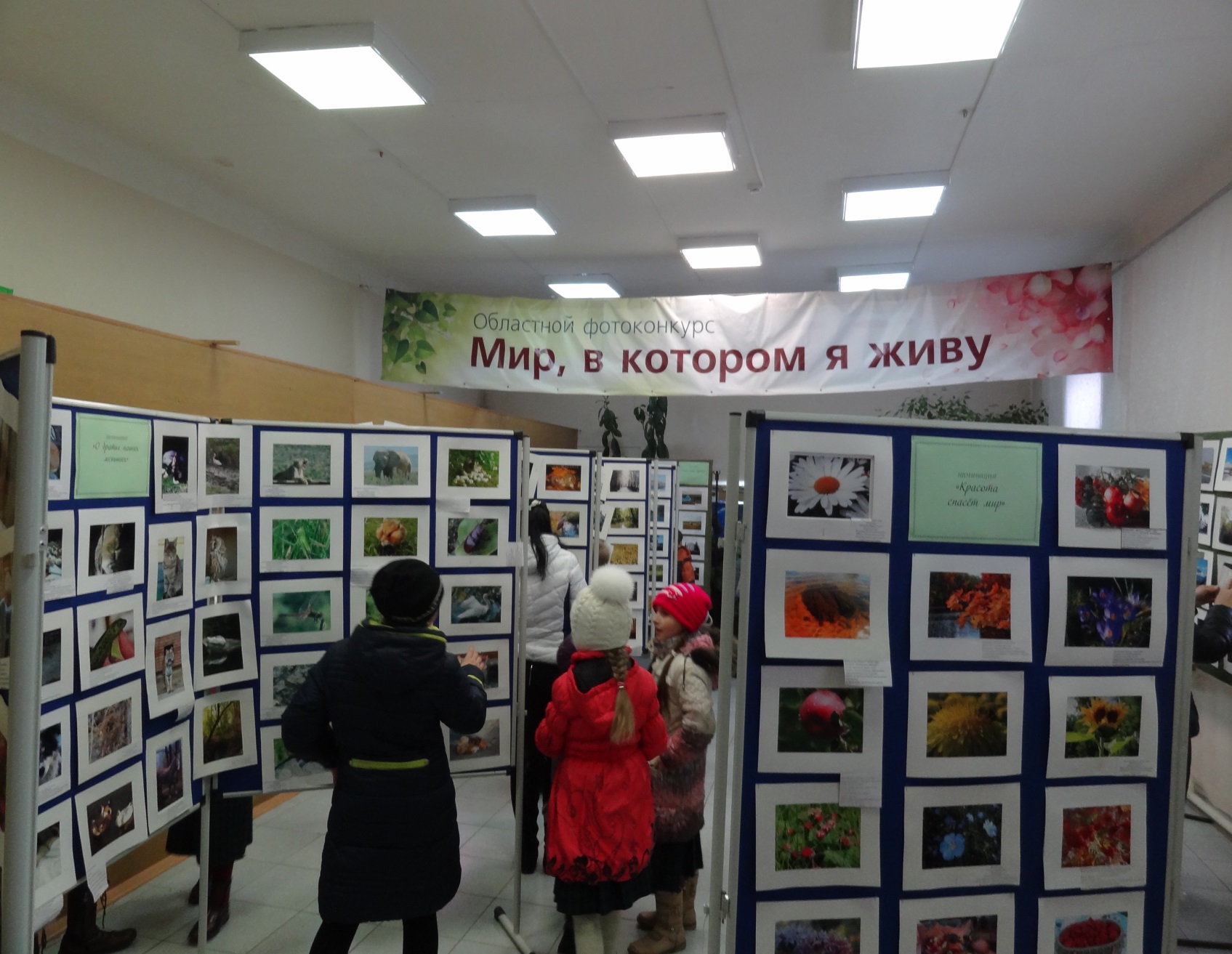 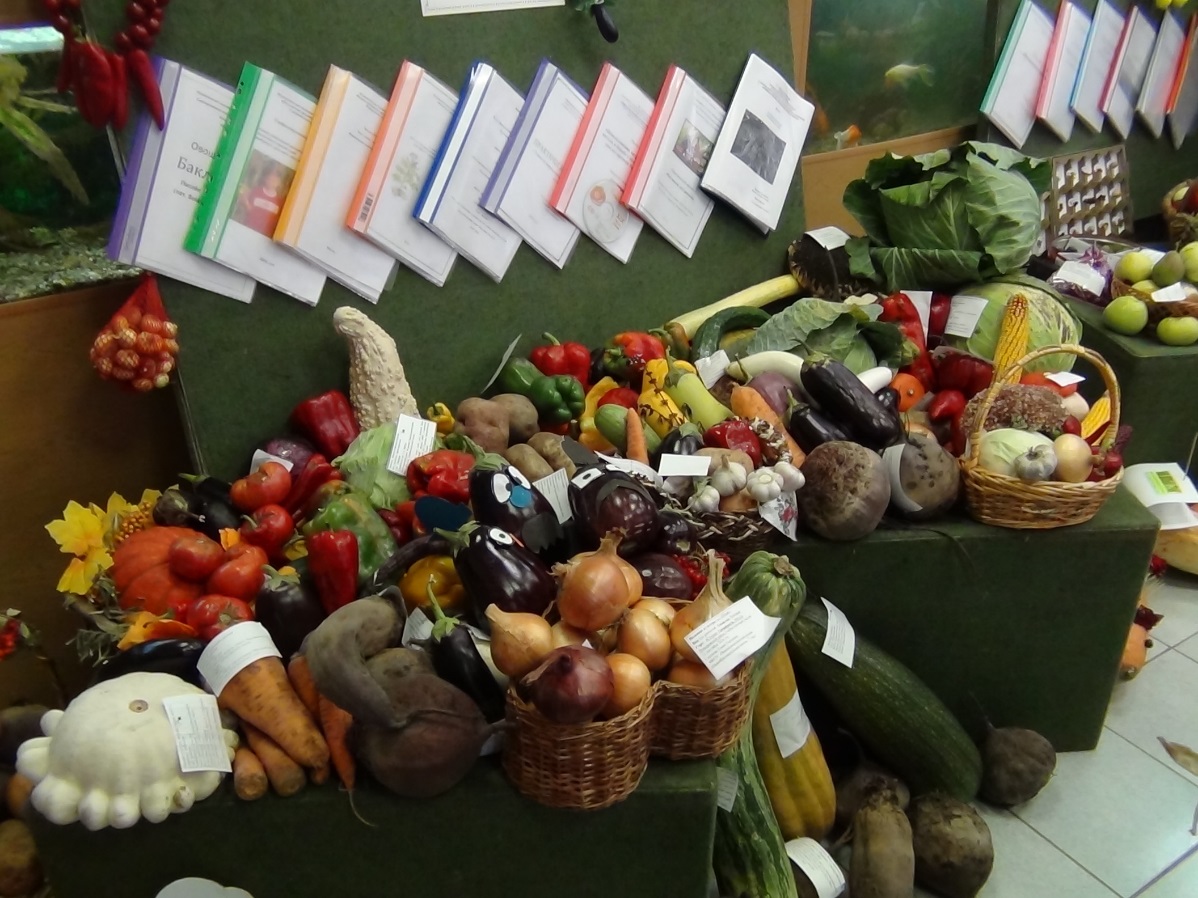 Стажировочная площадка
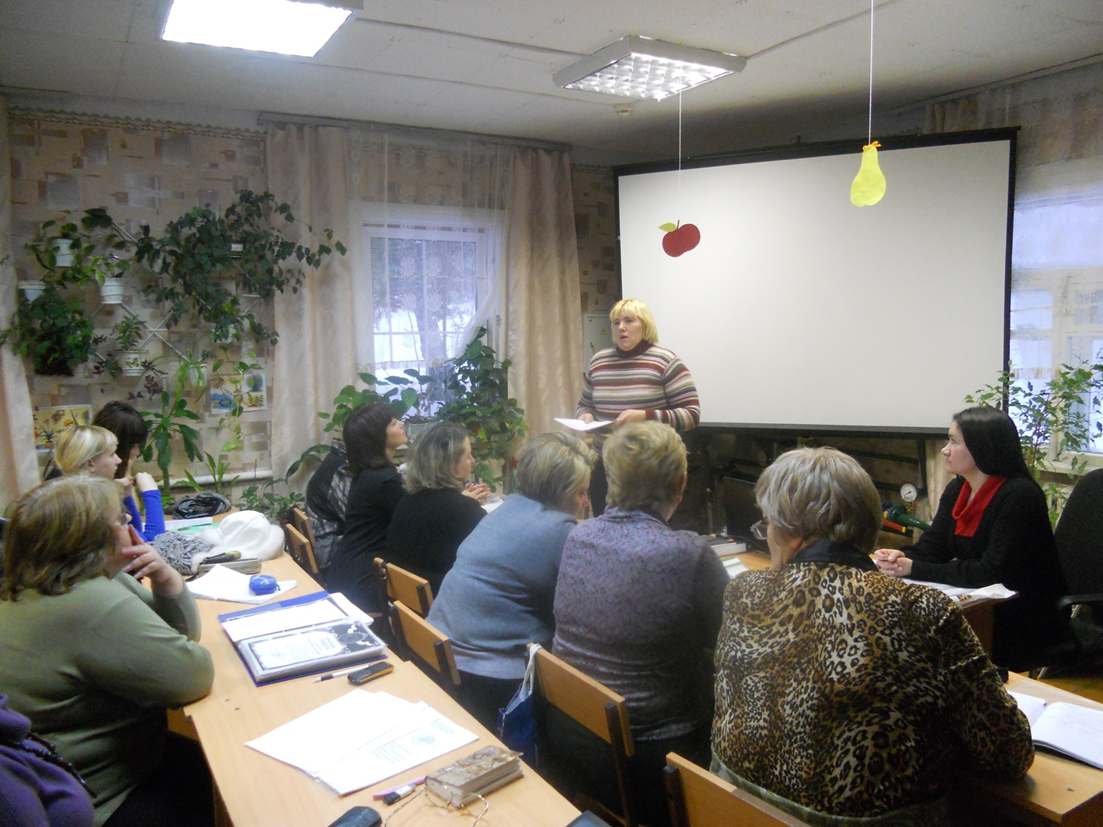 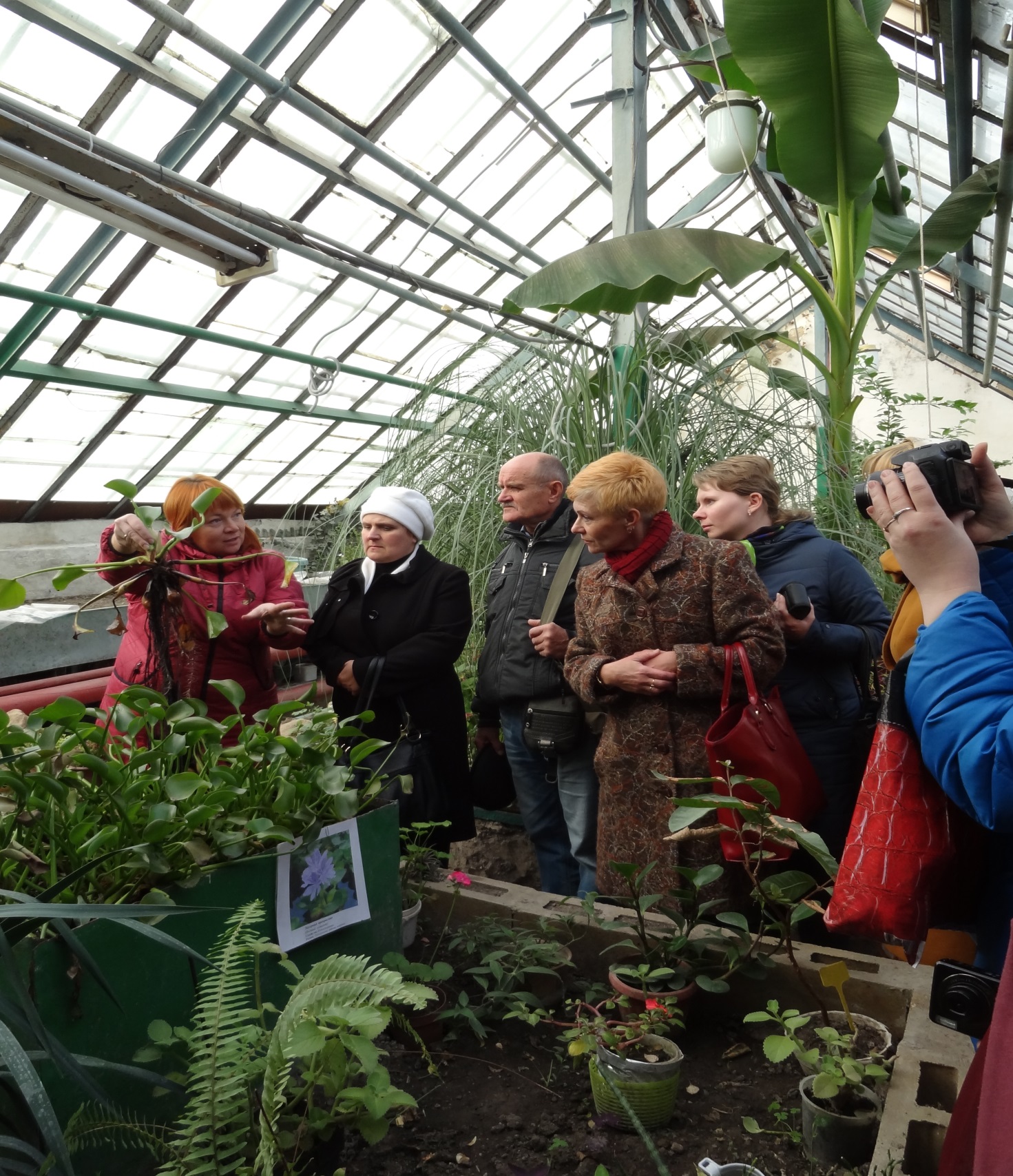 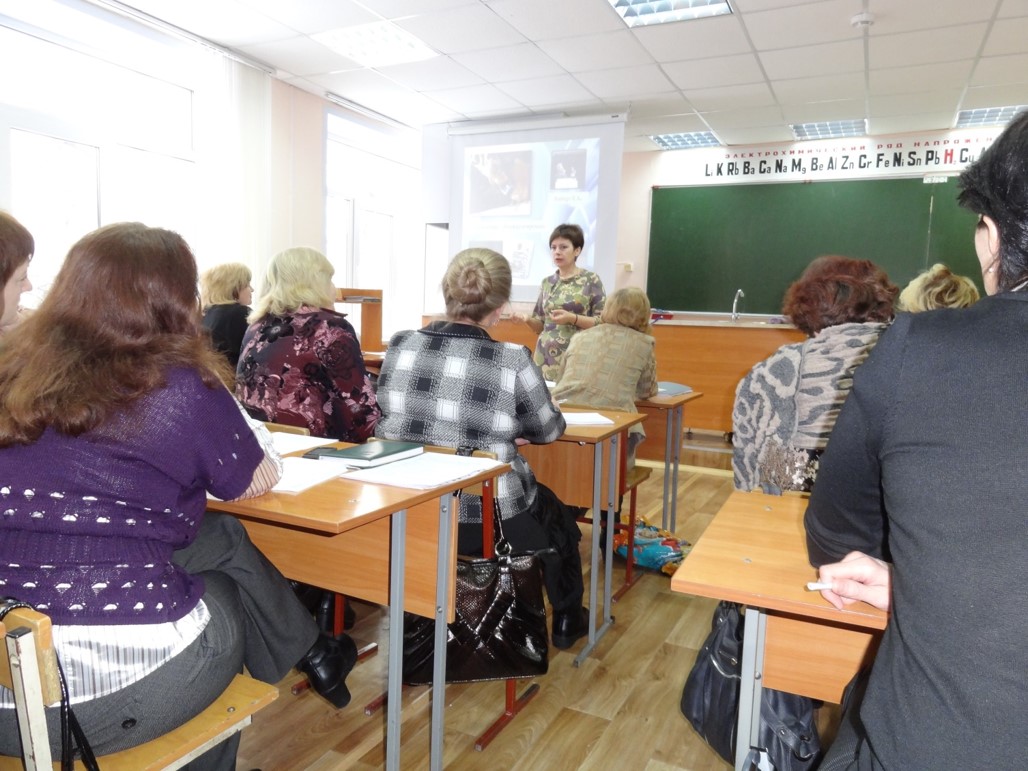 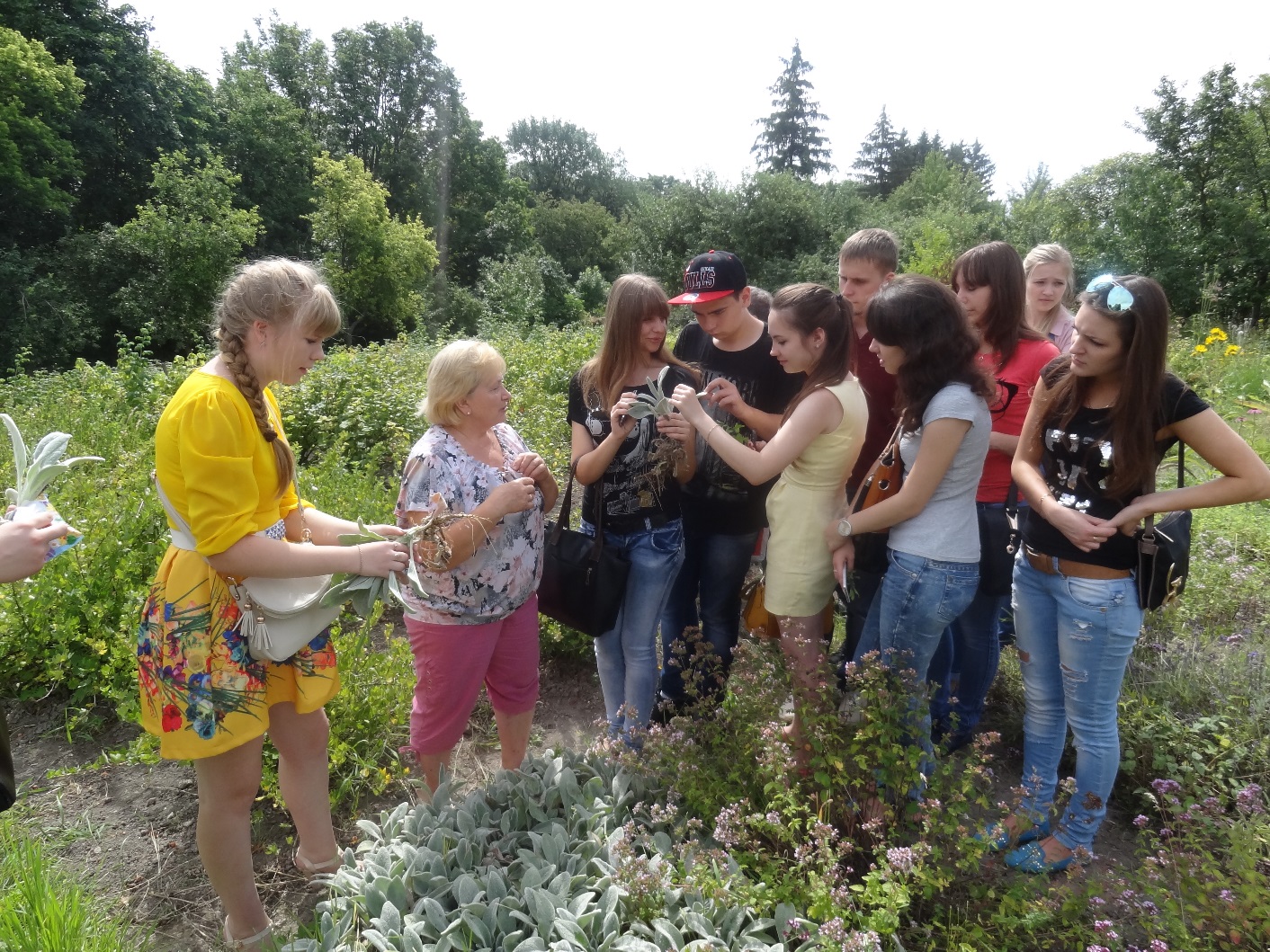 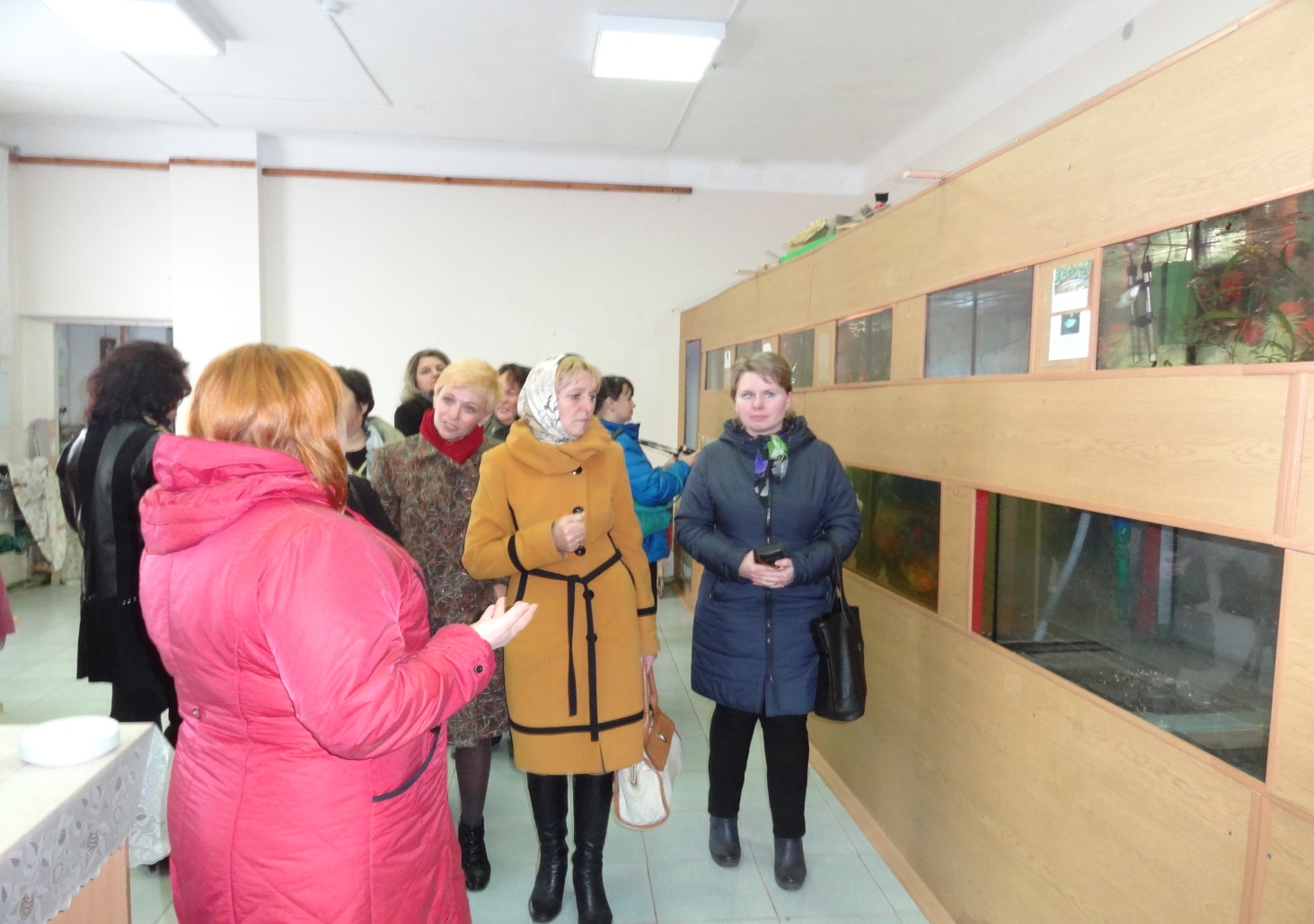 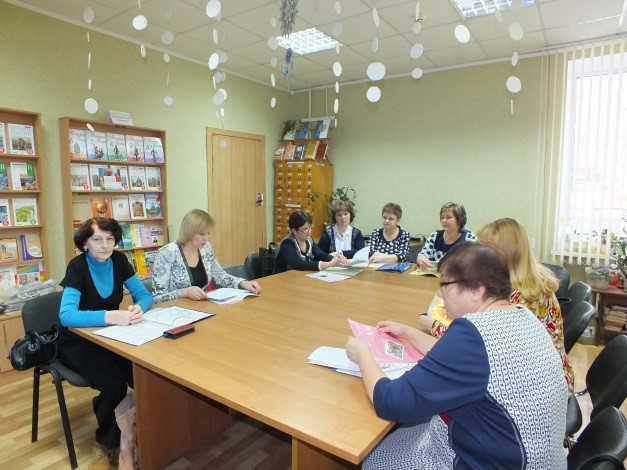 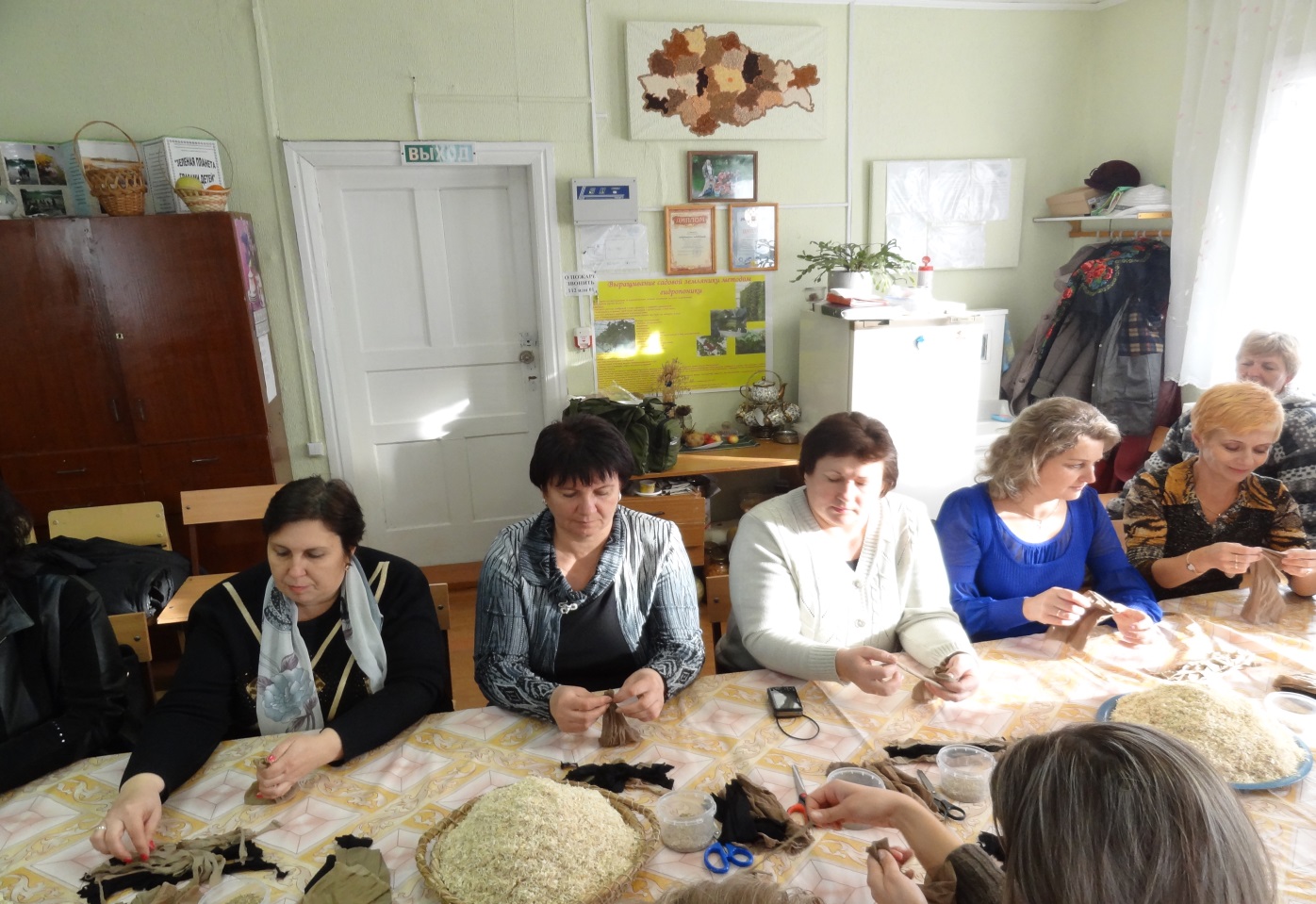 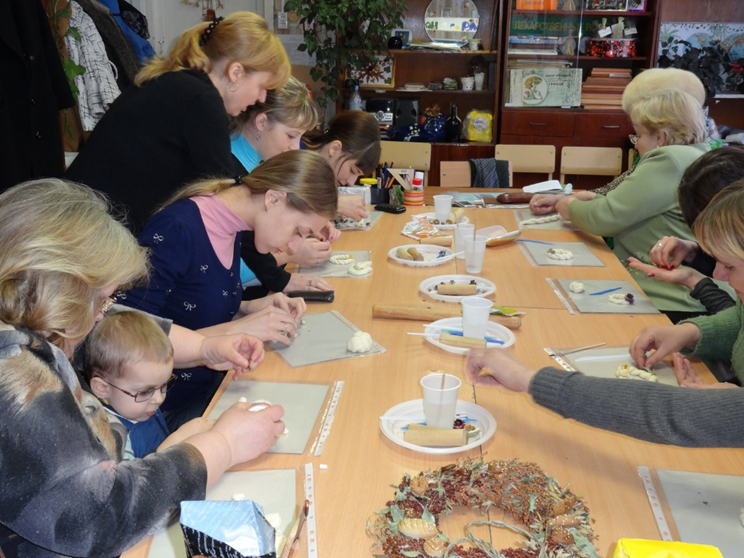 Мастер классы
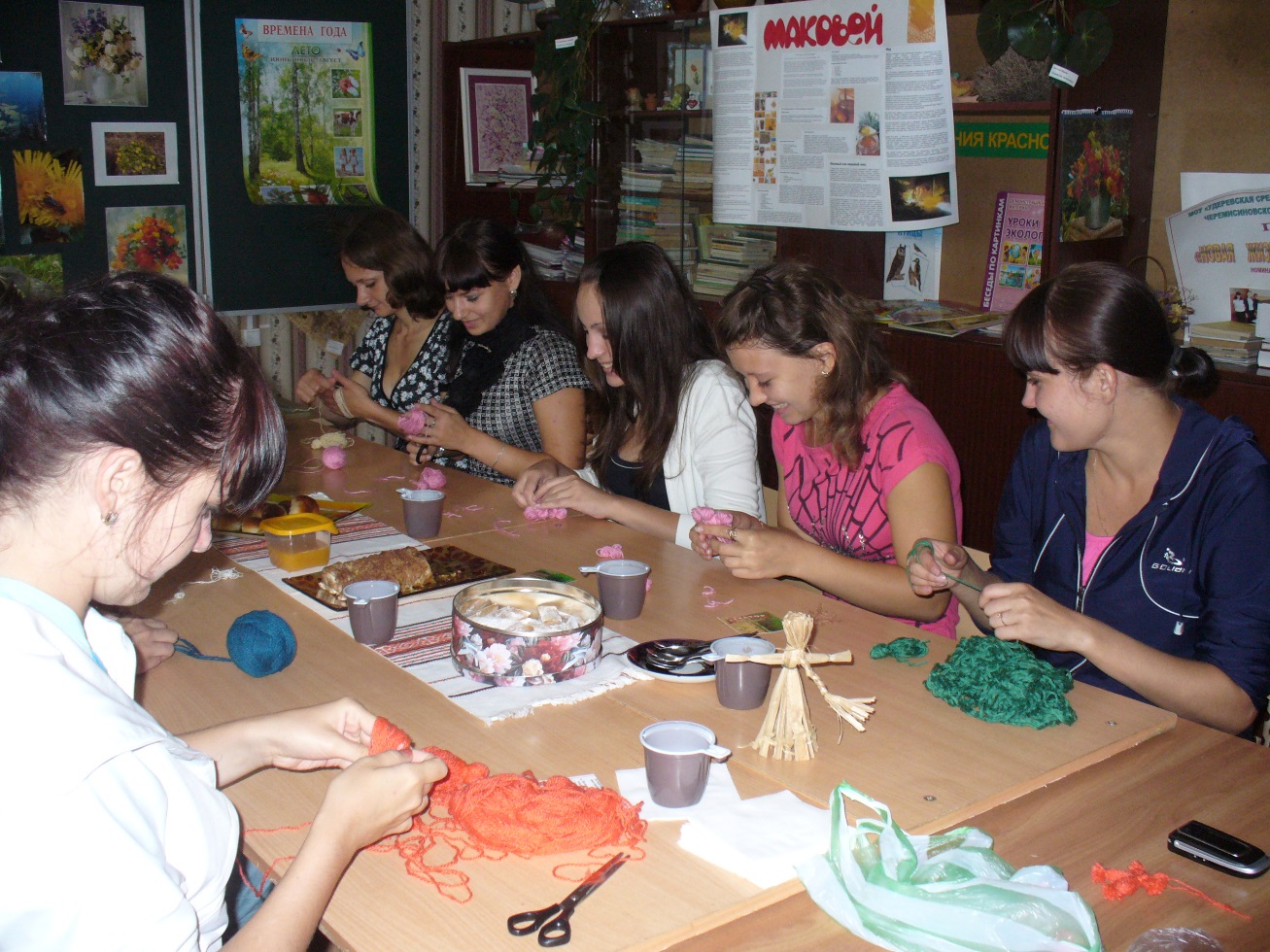 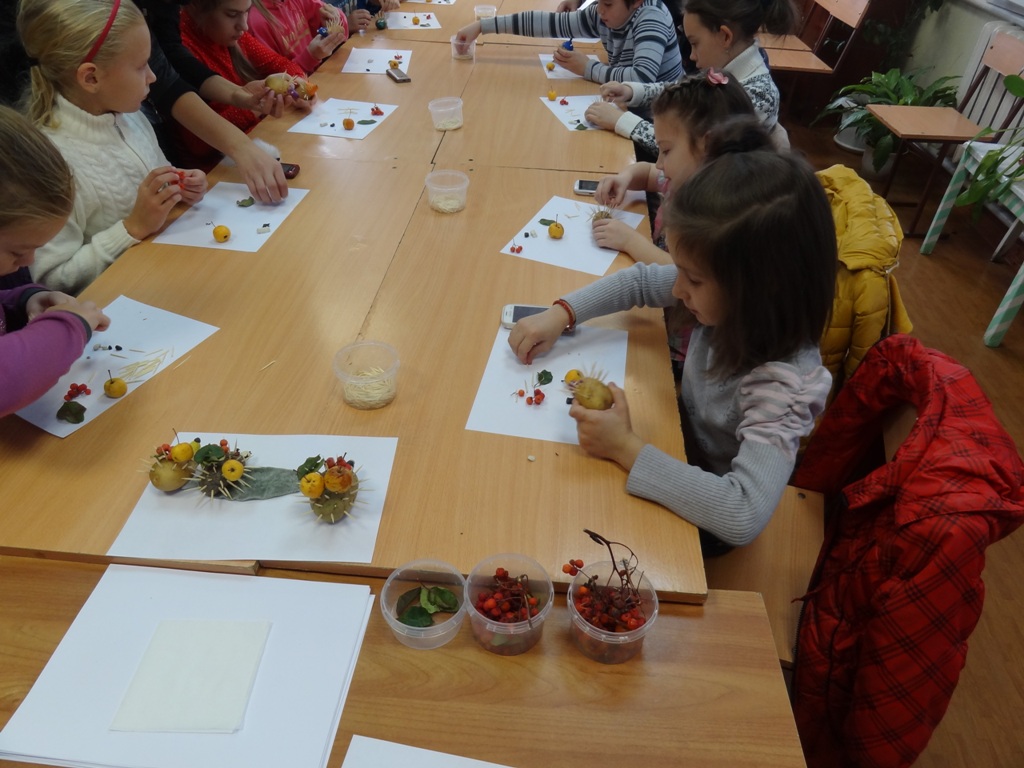 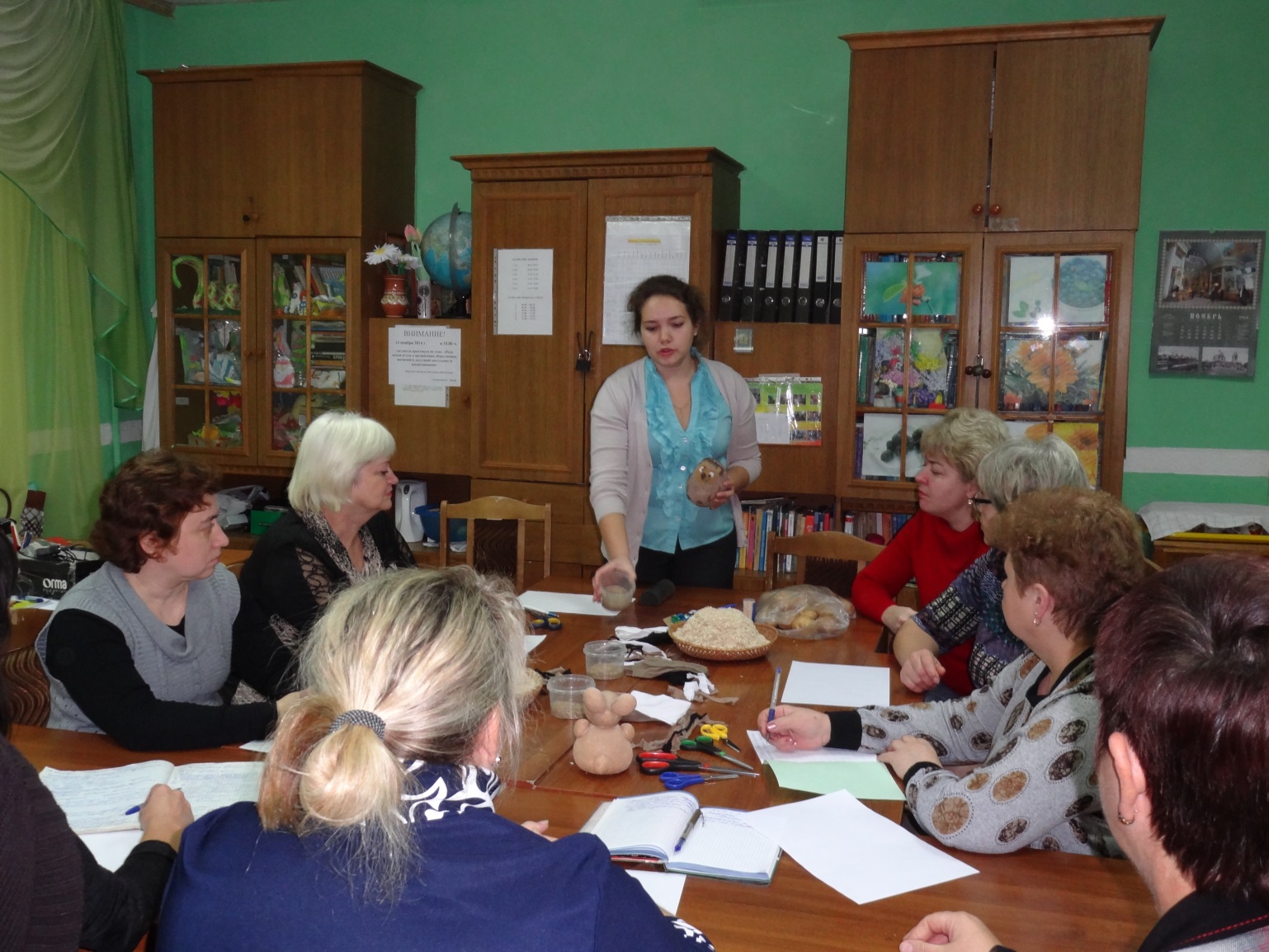 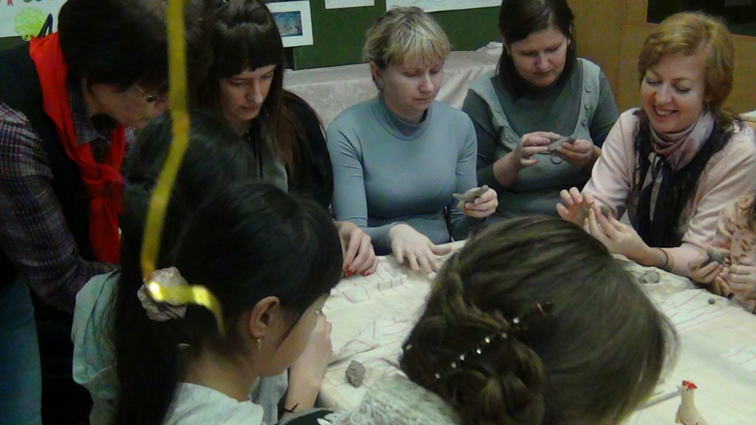 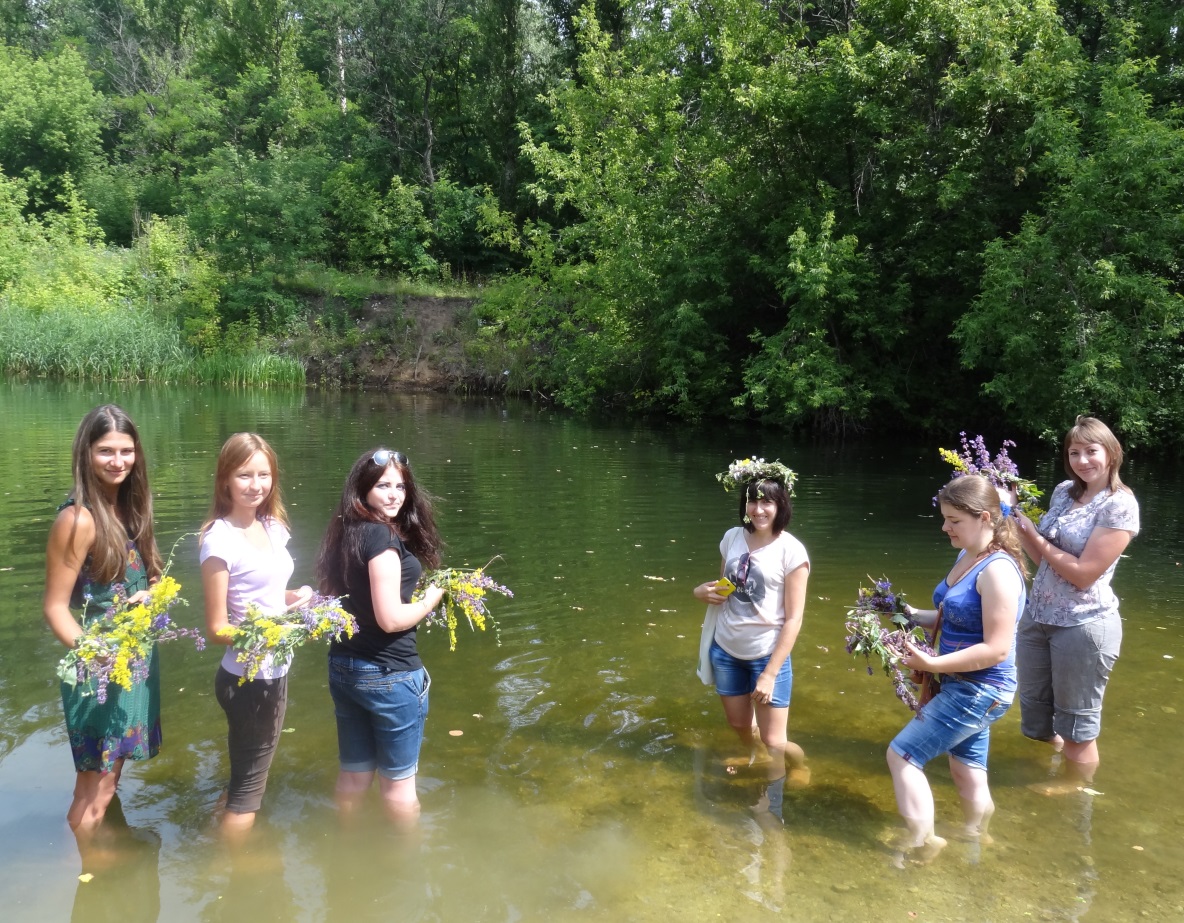 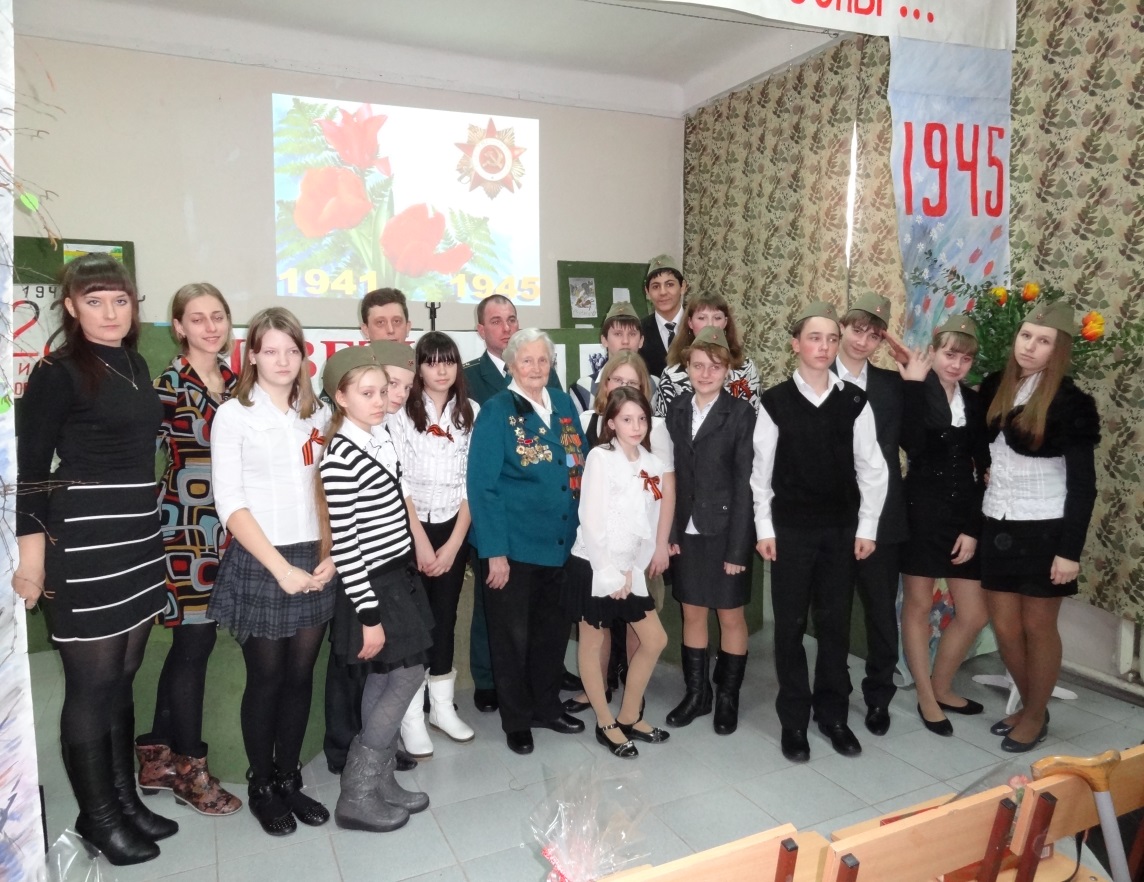 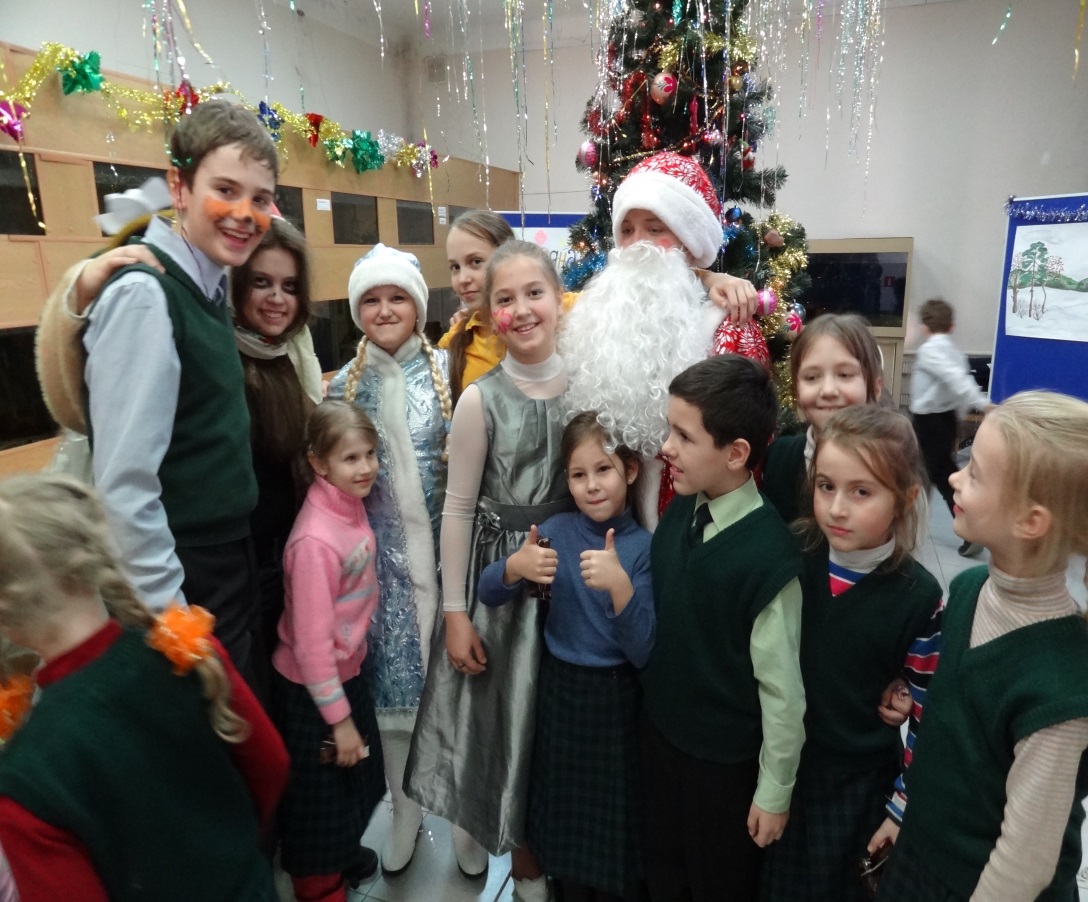 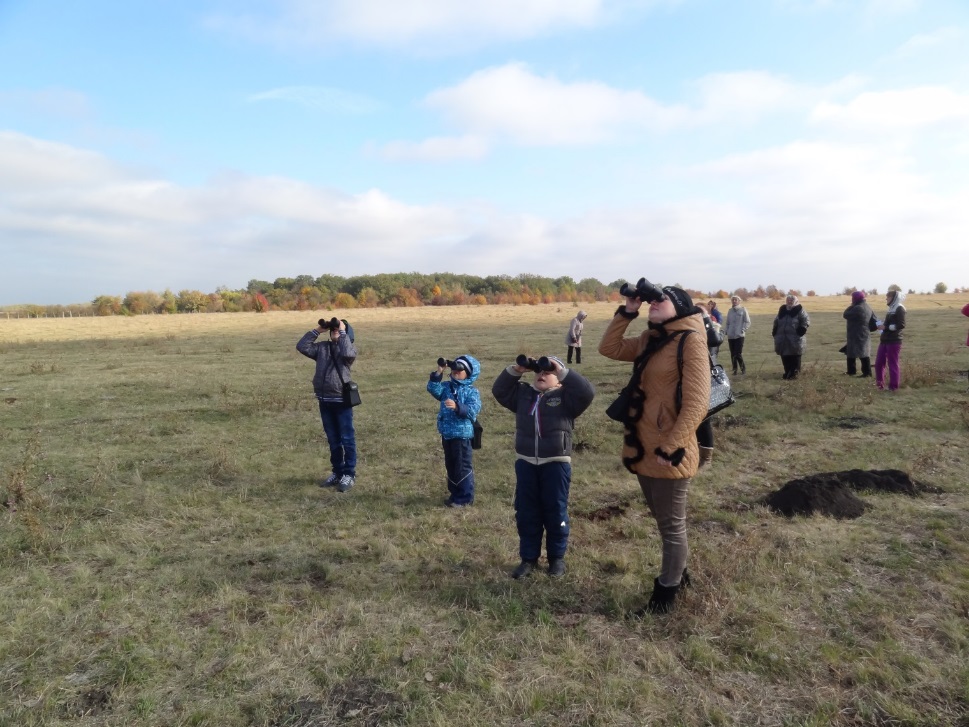 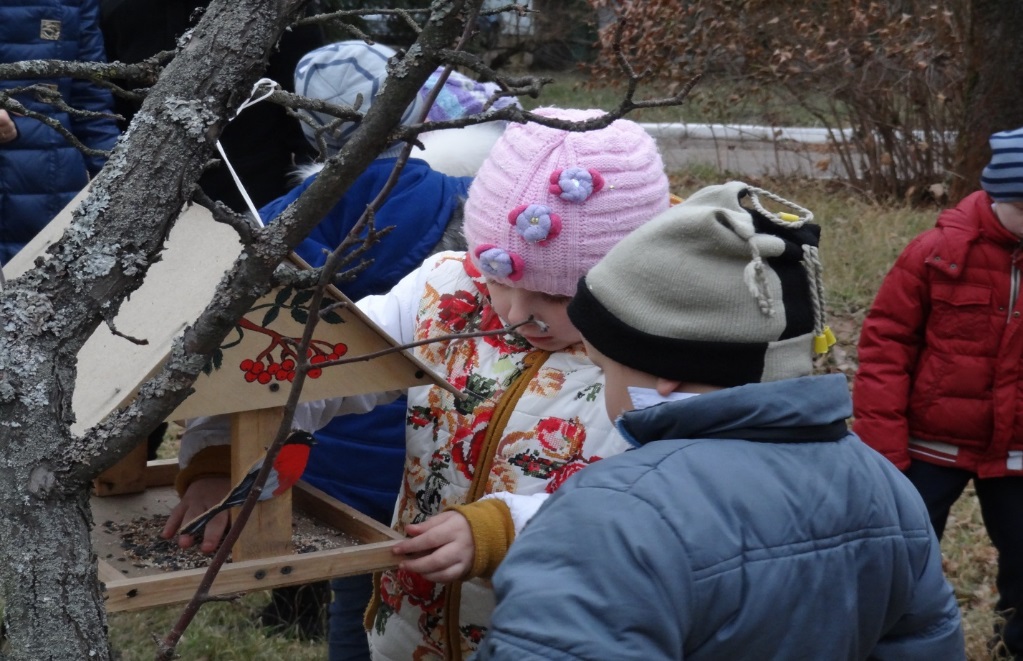 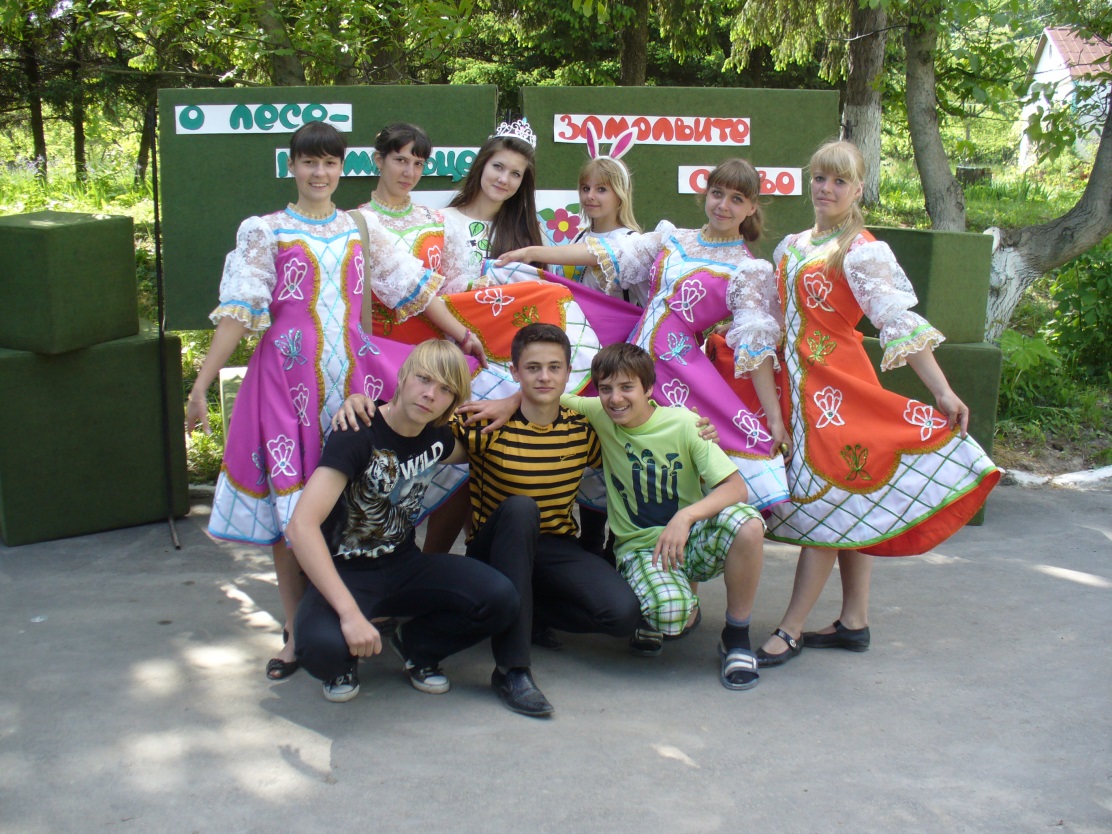 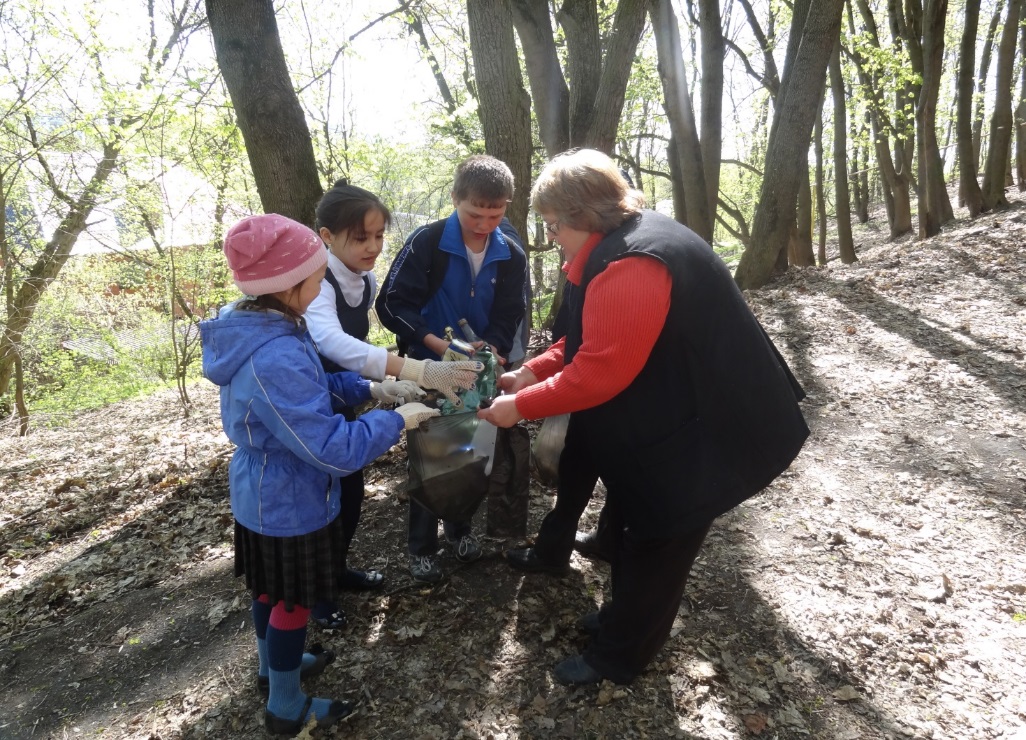 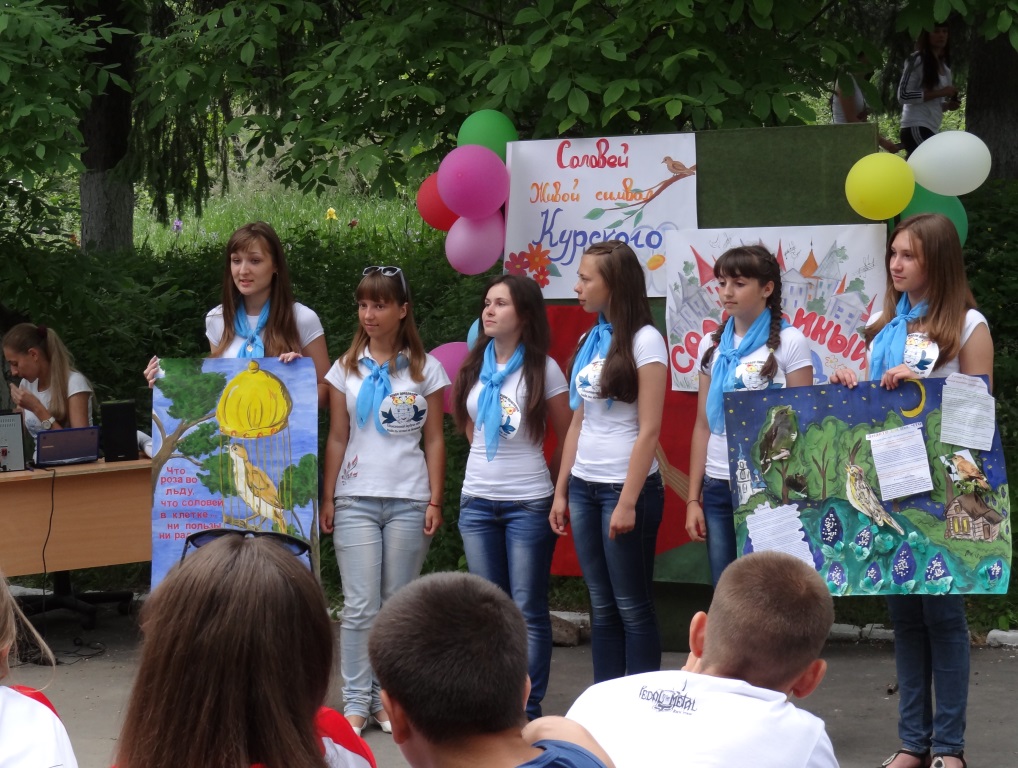 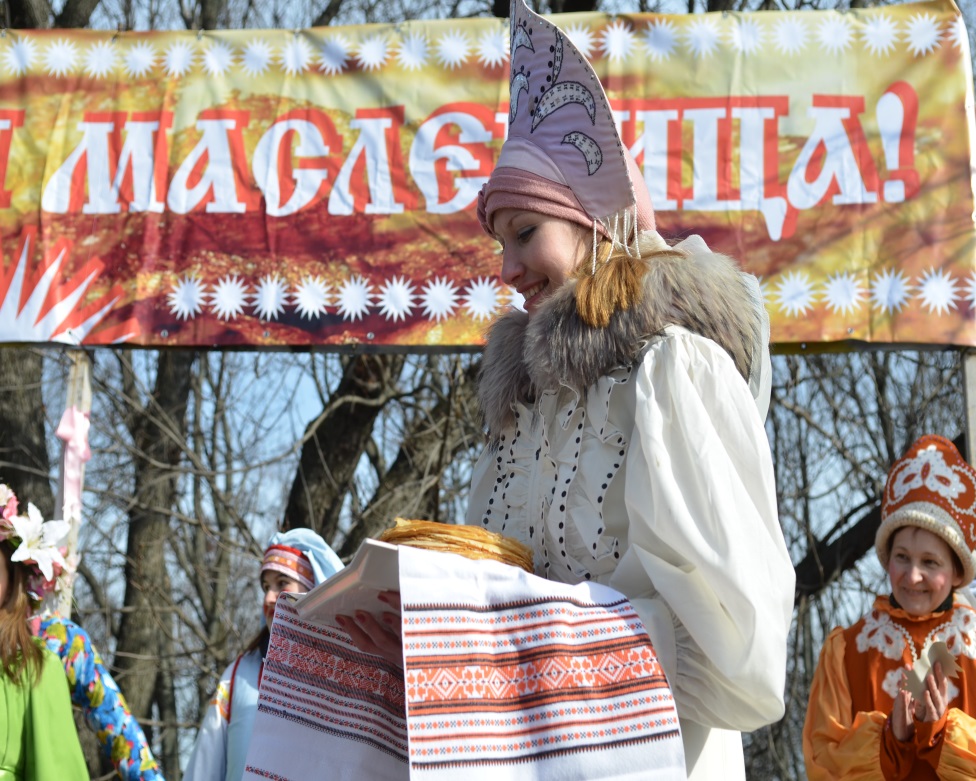 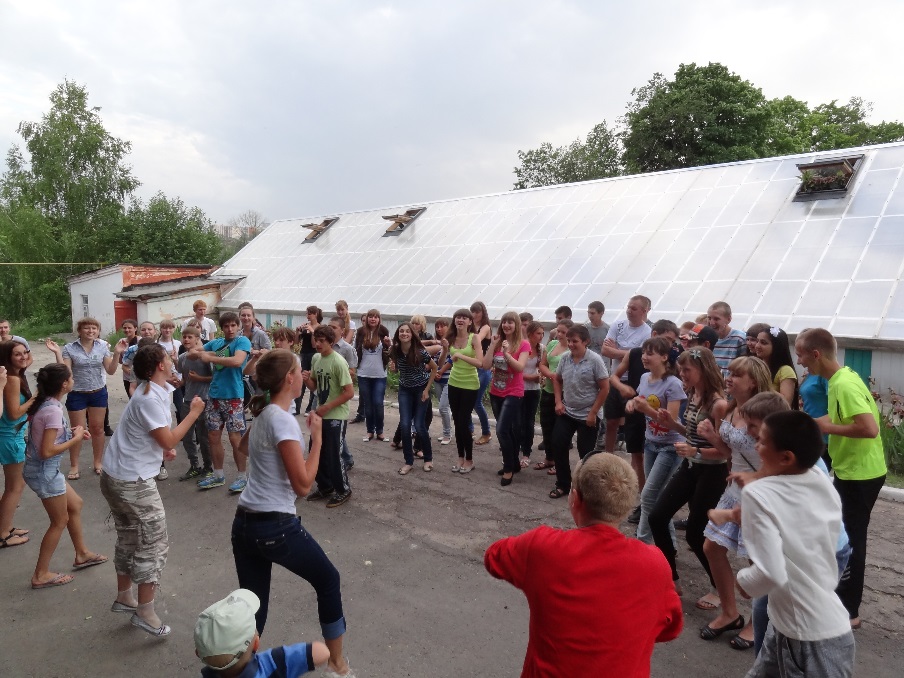 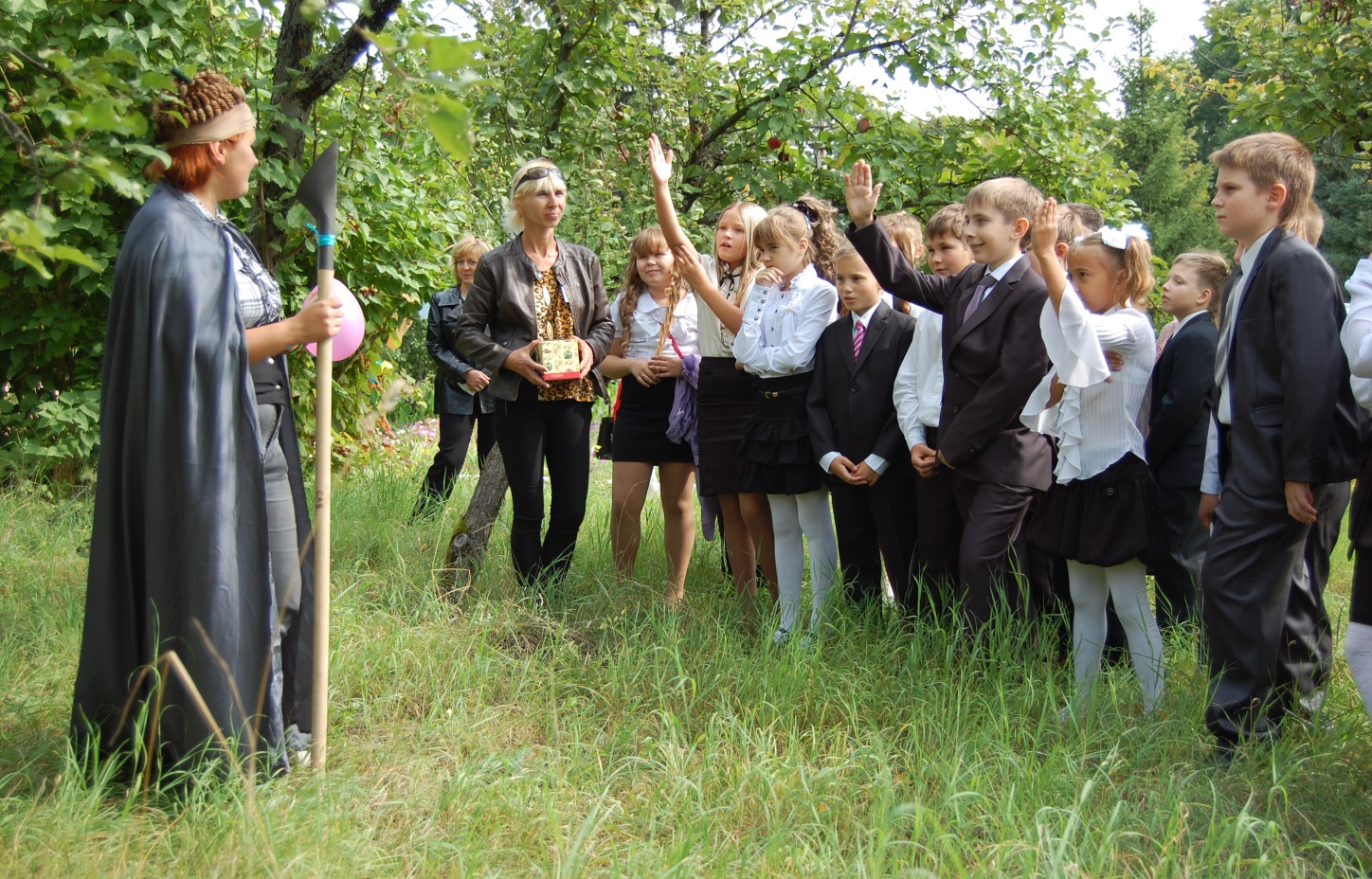 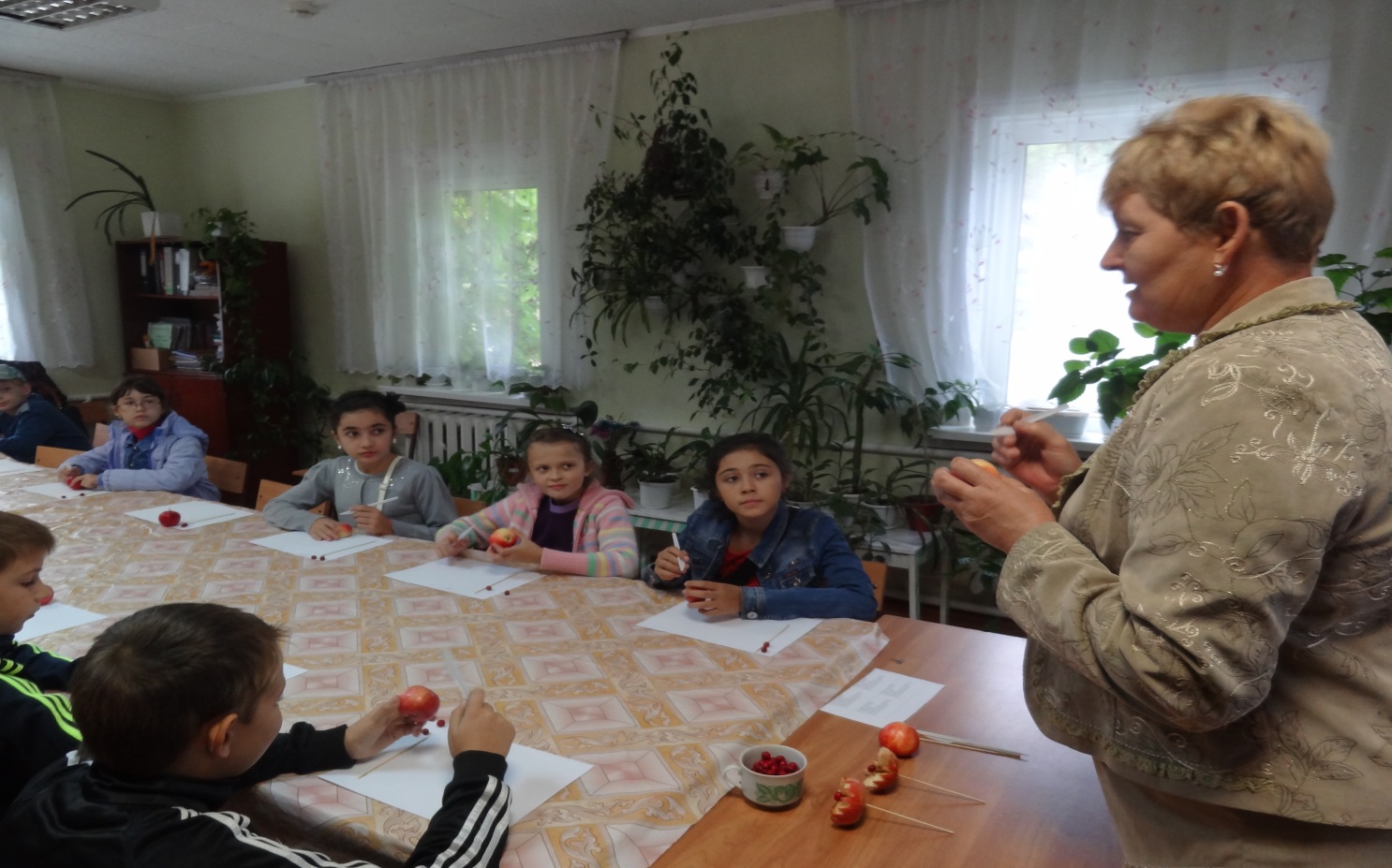 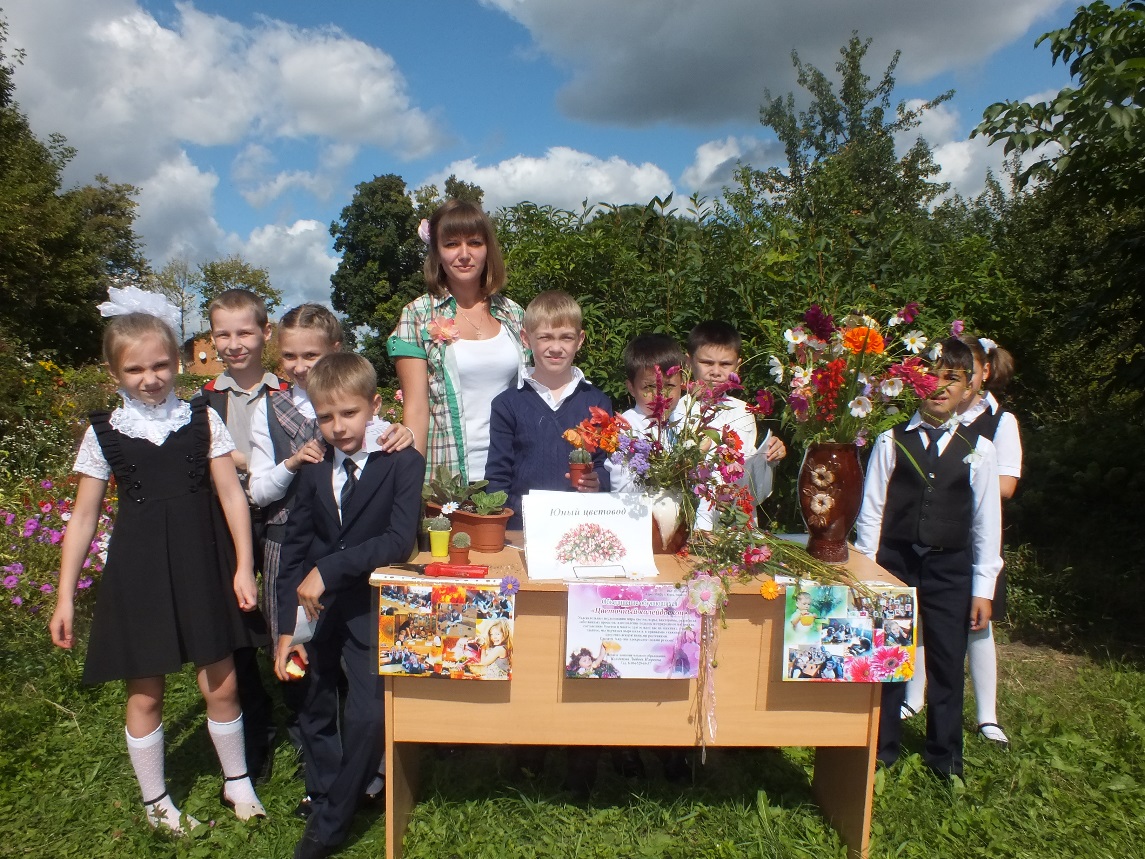 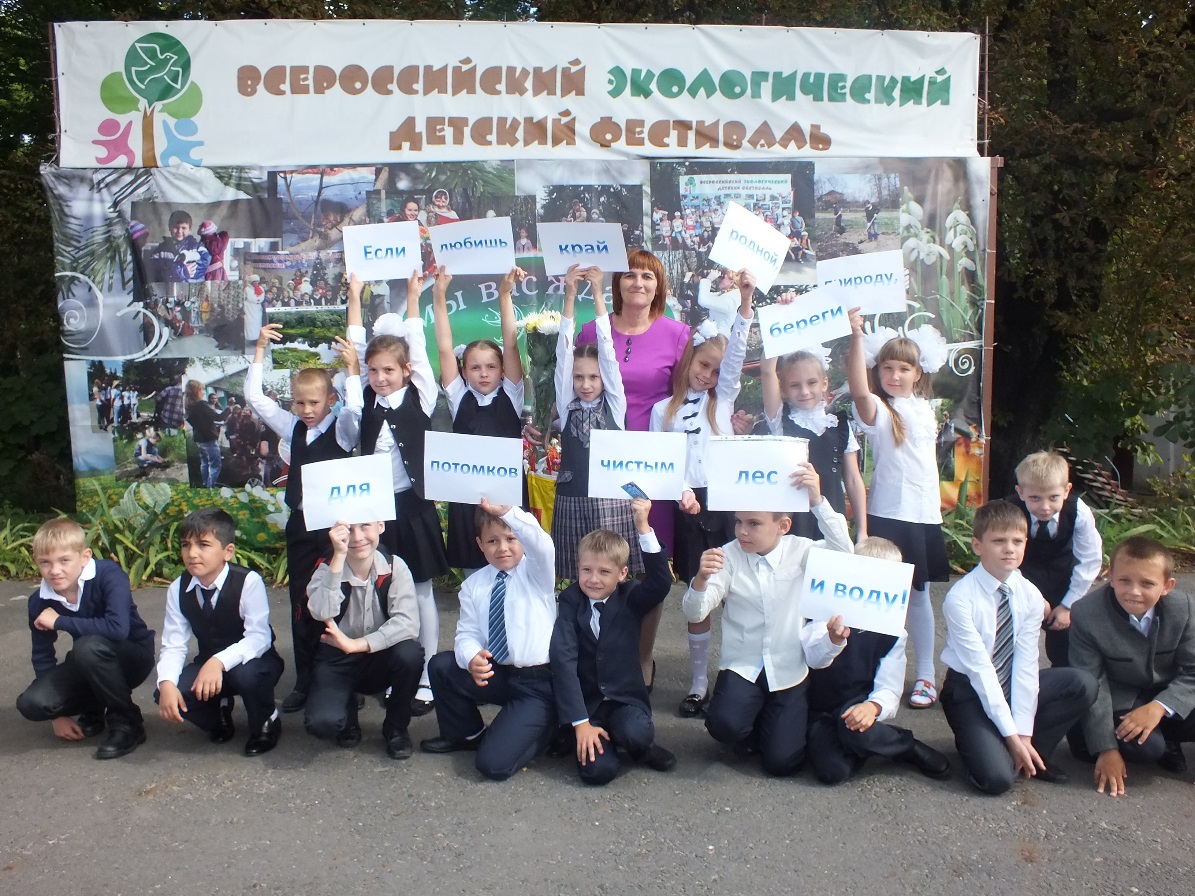 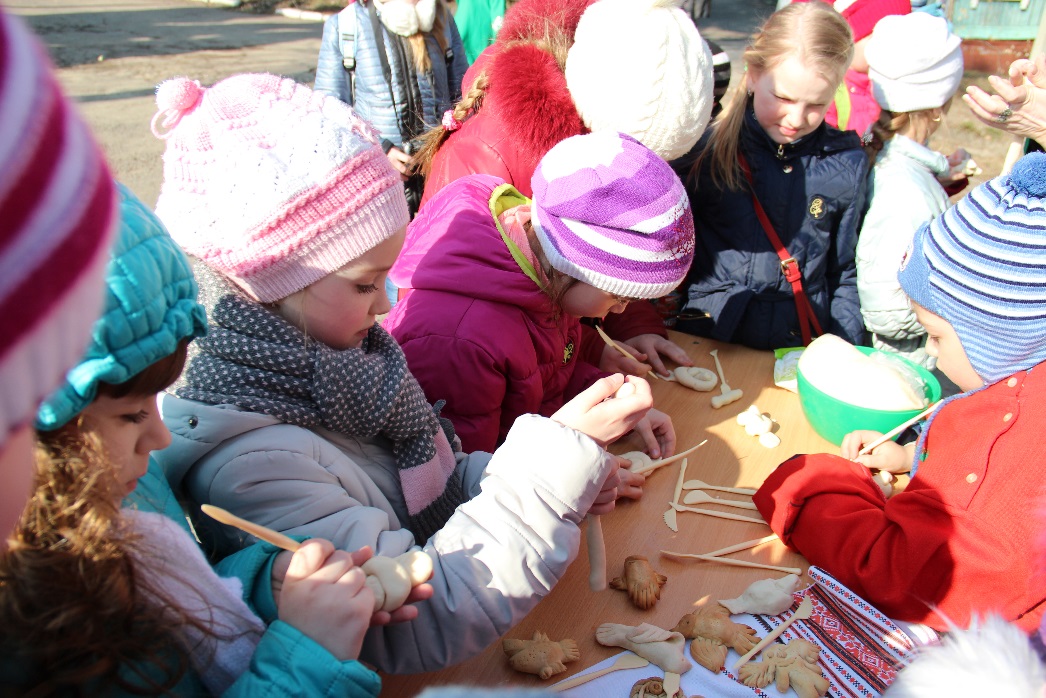 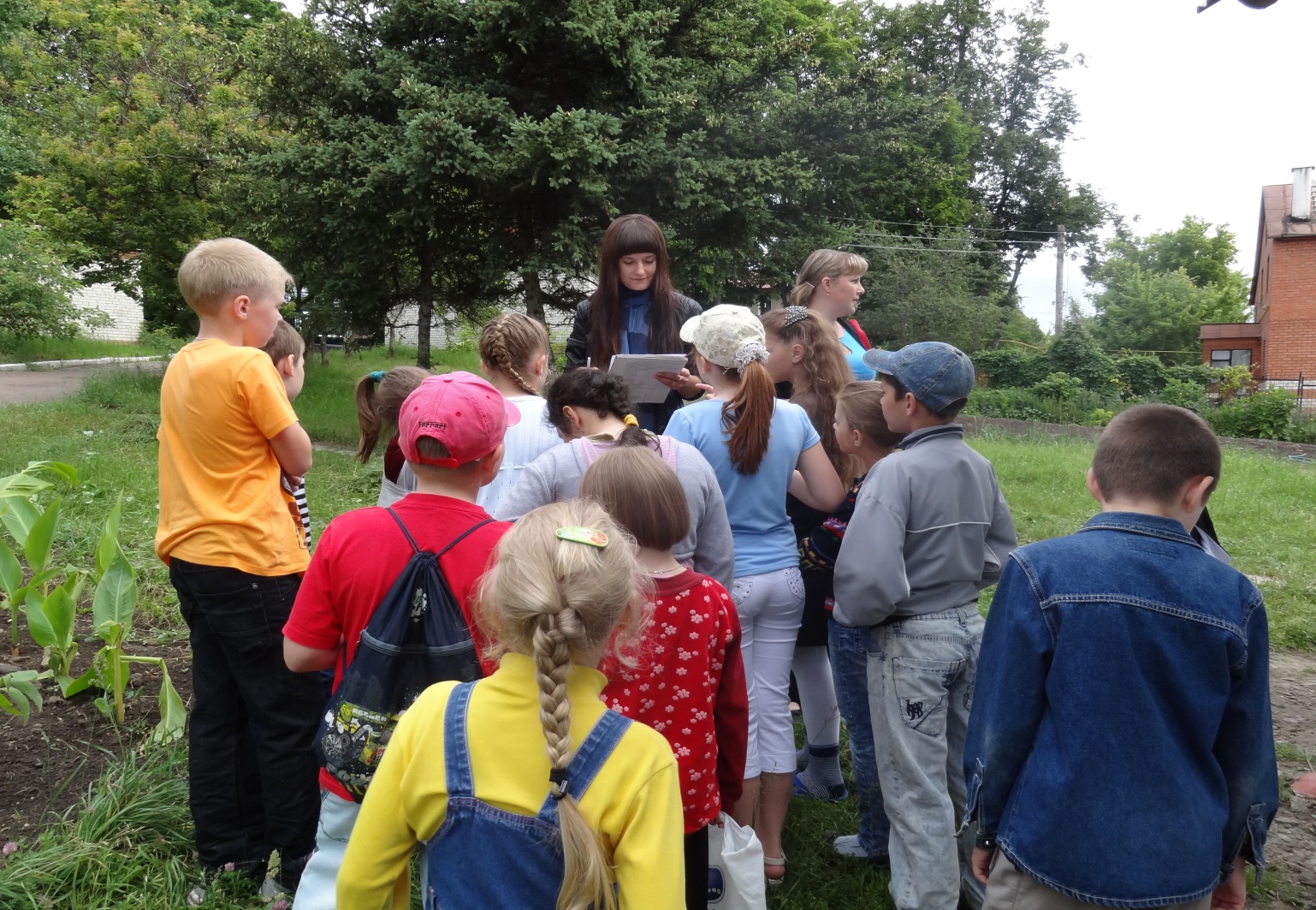 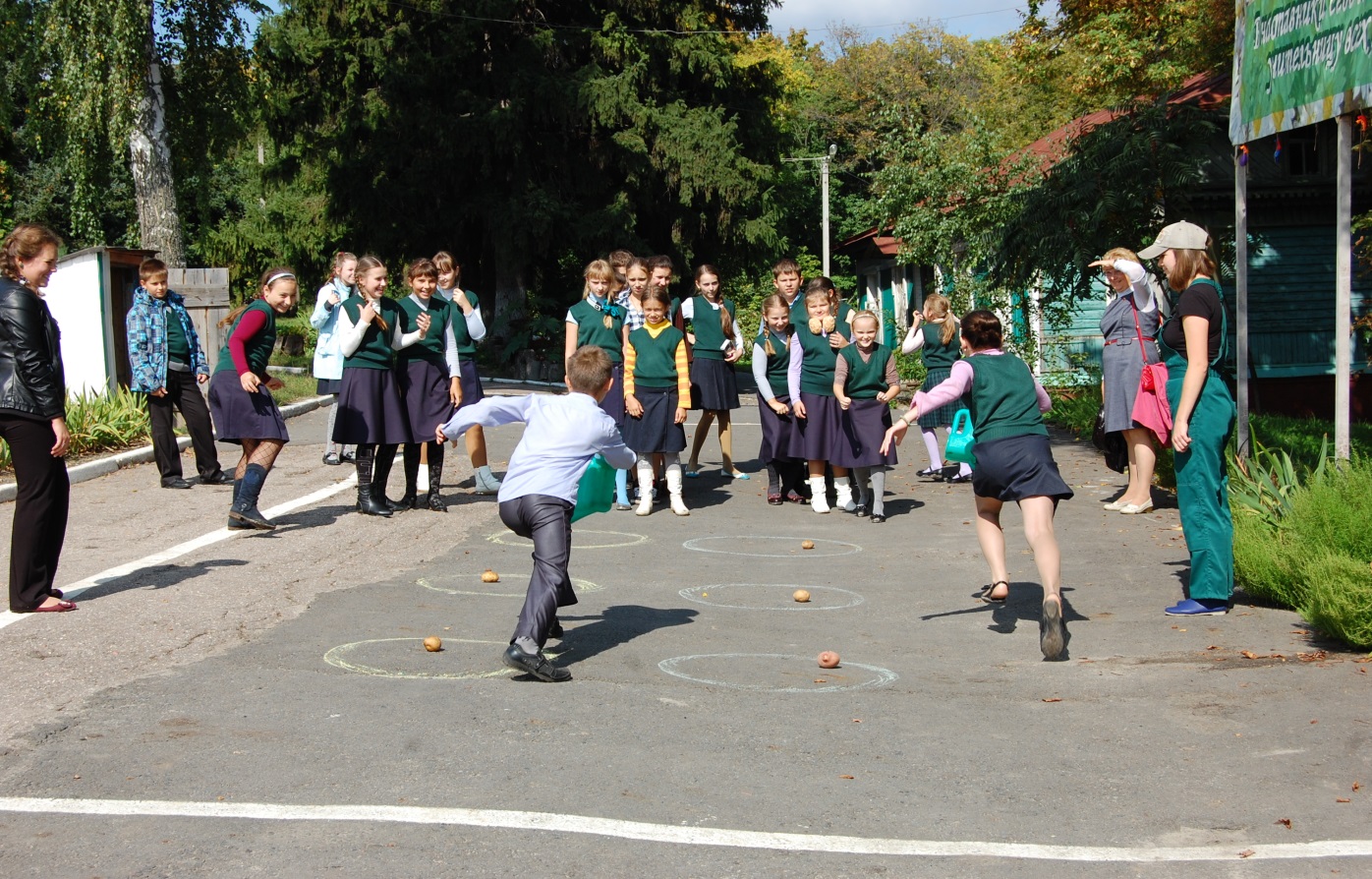 Дни открытых дверей
«Ух, картошечка!»                                   «Эх, яблочко!»      «Осенины – осени именины»                        «Джунгли зовут!»                                                           «В гостях у сказки»                                           «Капустник»        «Яблочная фантазия»                                                       «В гостях у юннатов»                      «Шишкин день»              «Покорившие небо»                        «Птичий переполох»               «Лето, солнце, детский смех!»                              «Живой символ Курского края»
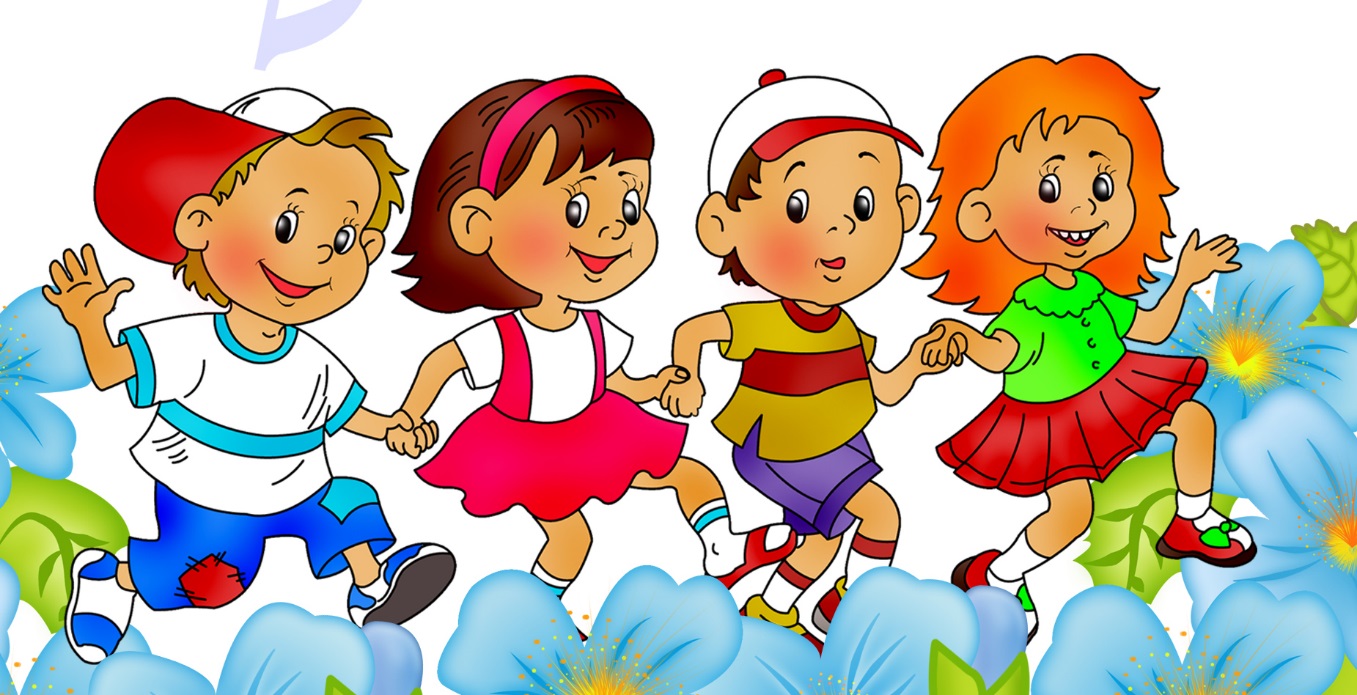 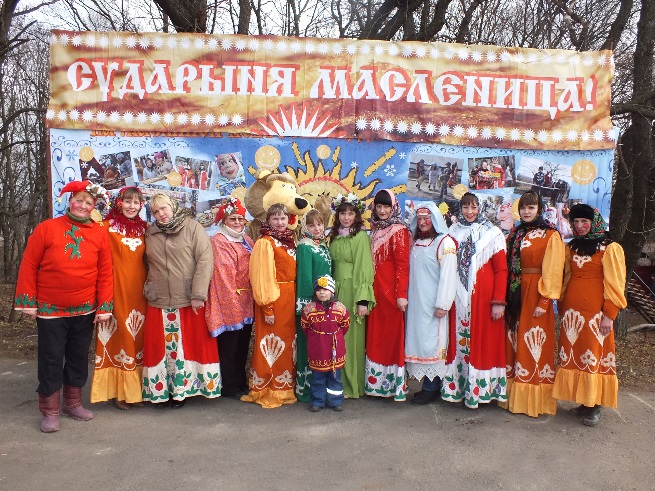 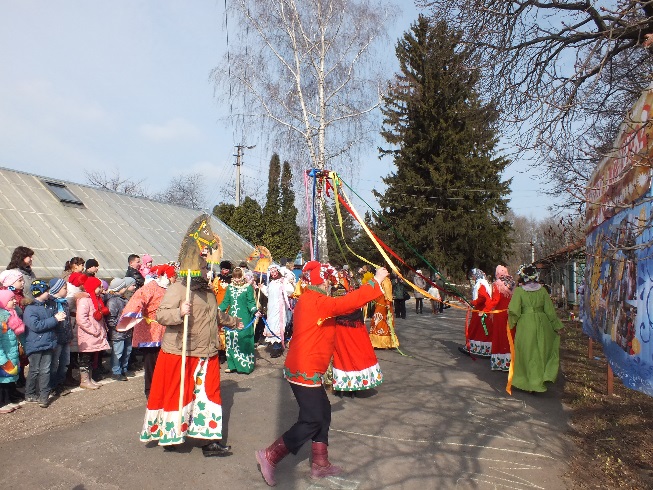 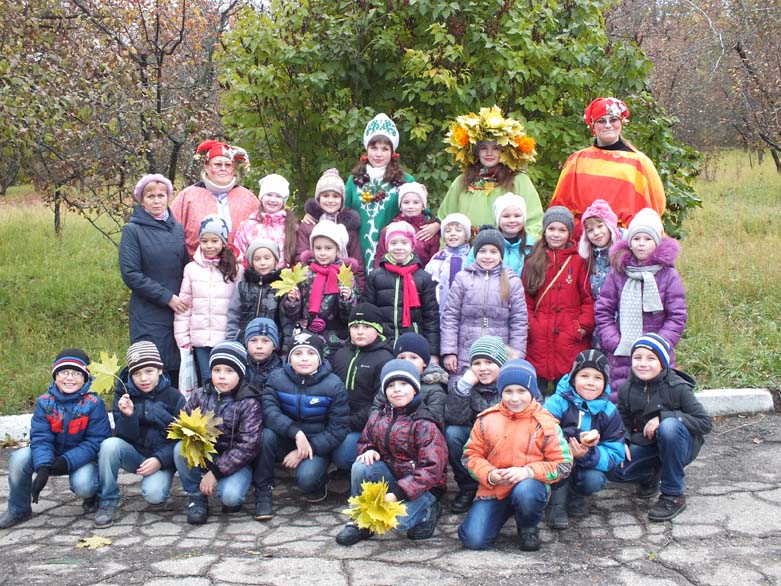 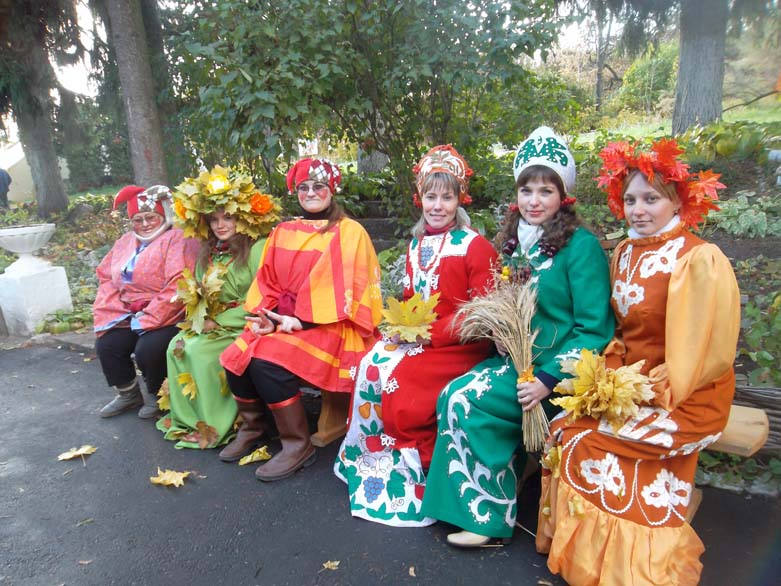 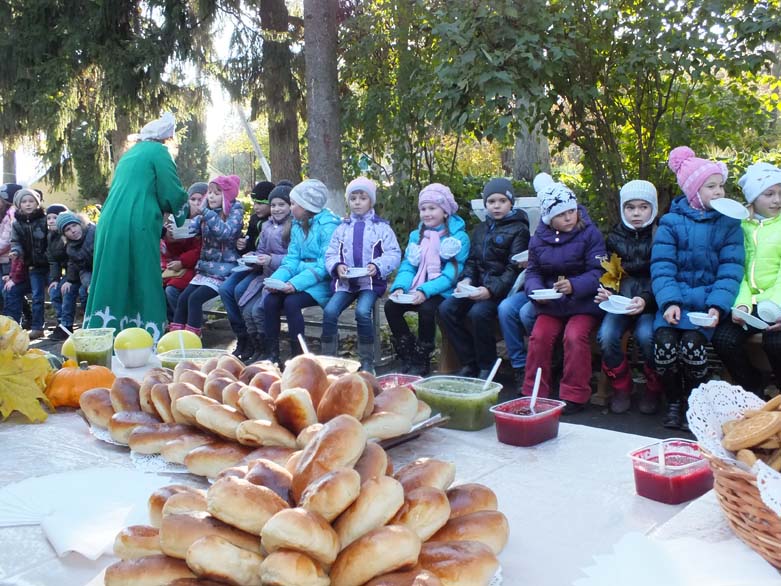 Фольклорные праздники
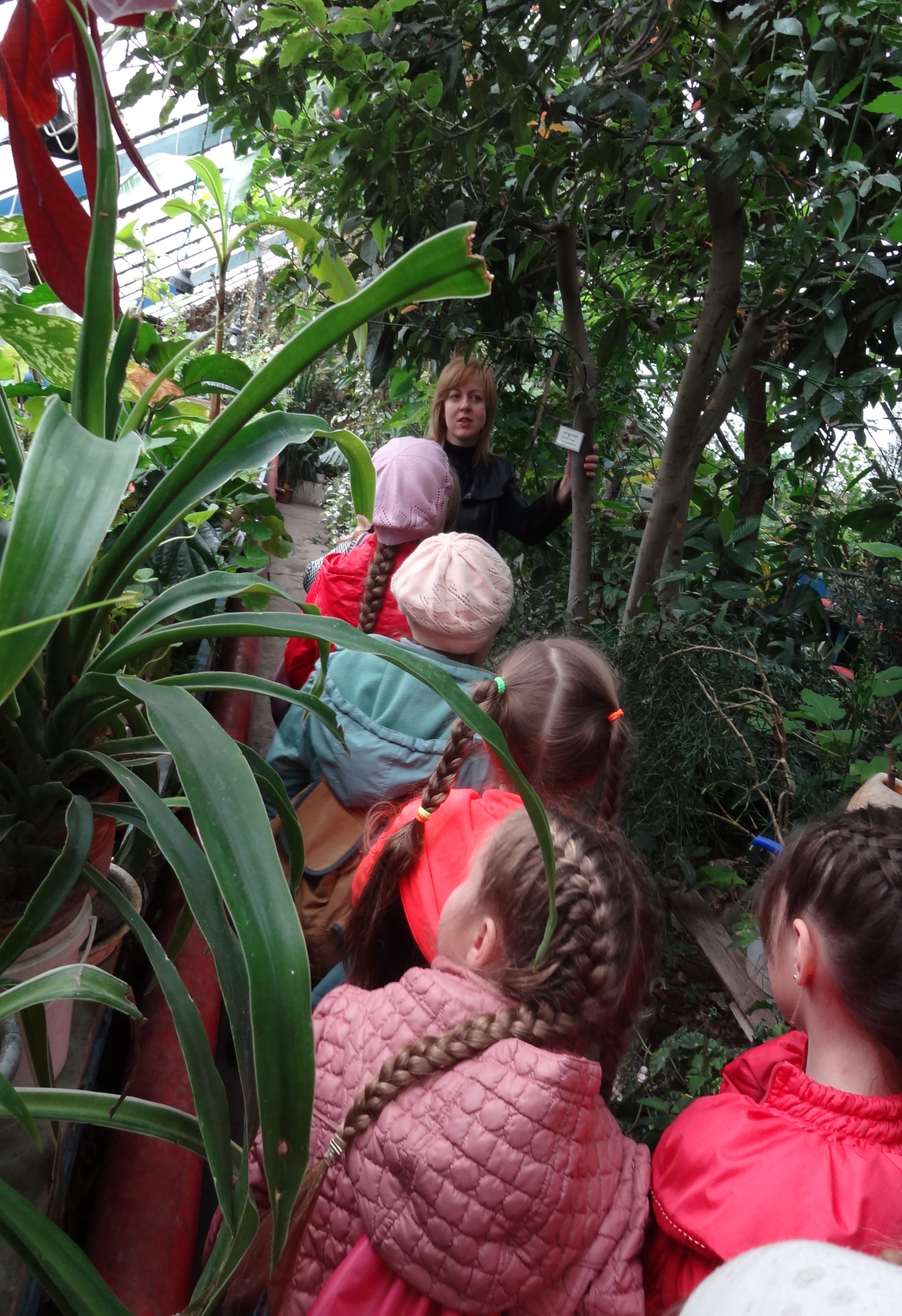 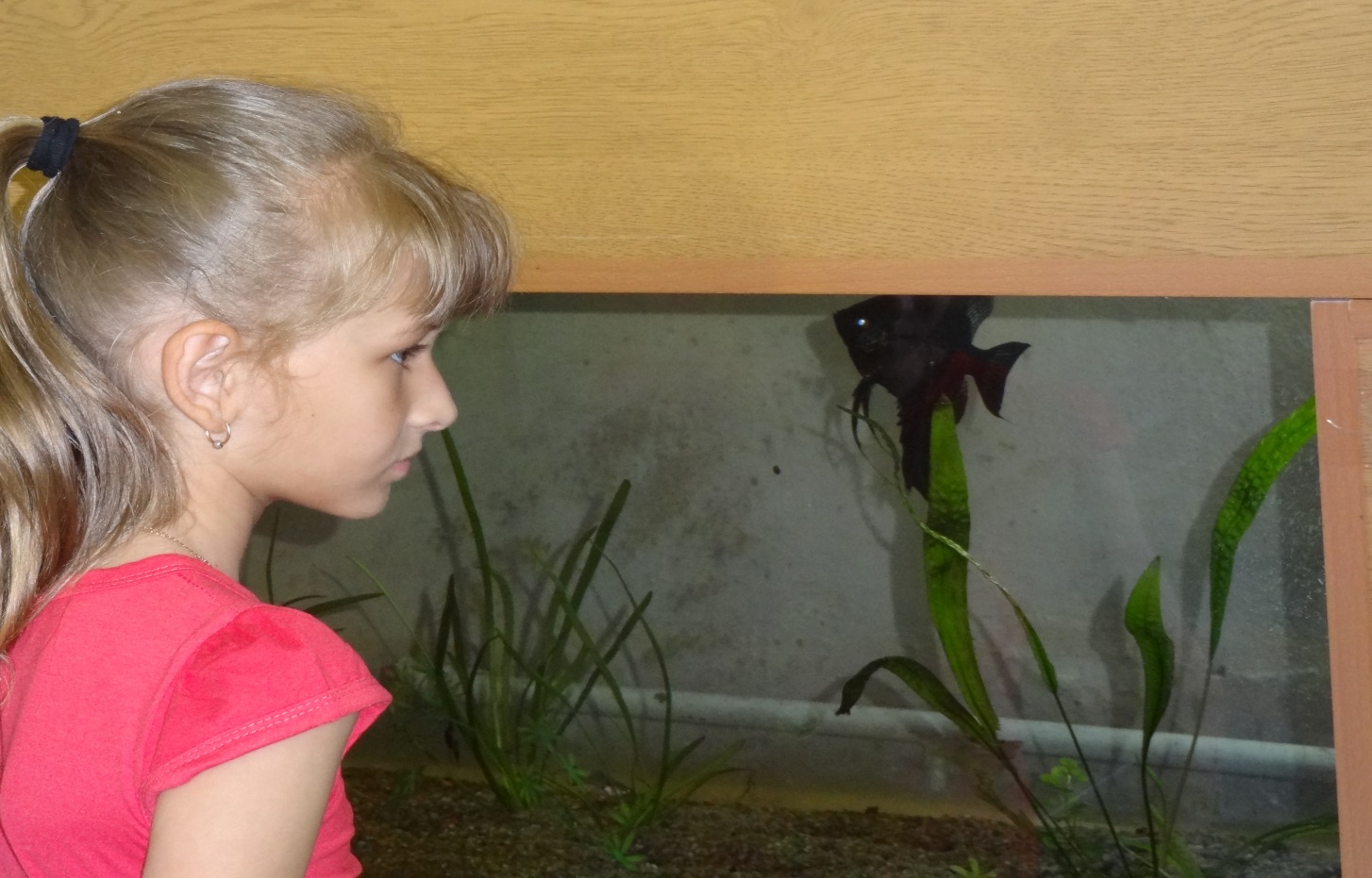 Экскурсии
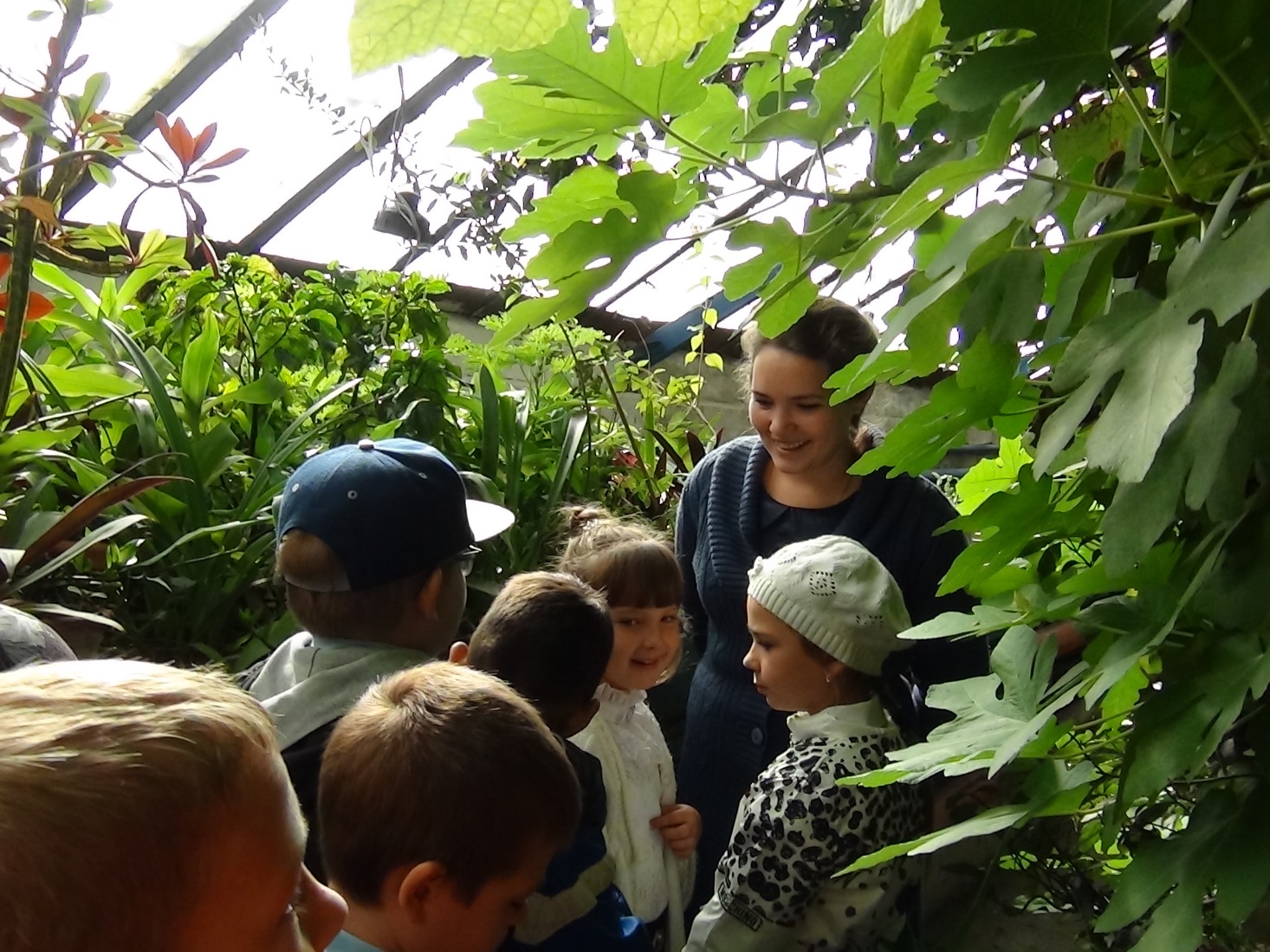 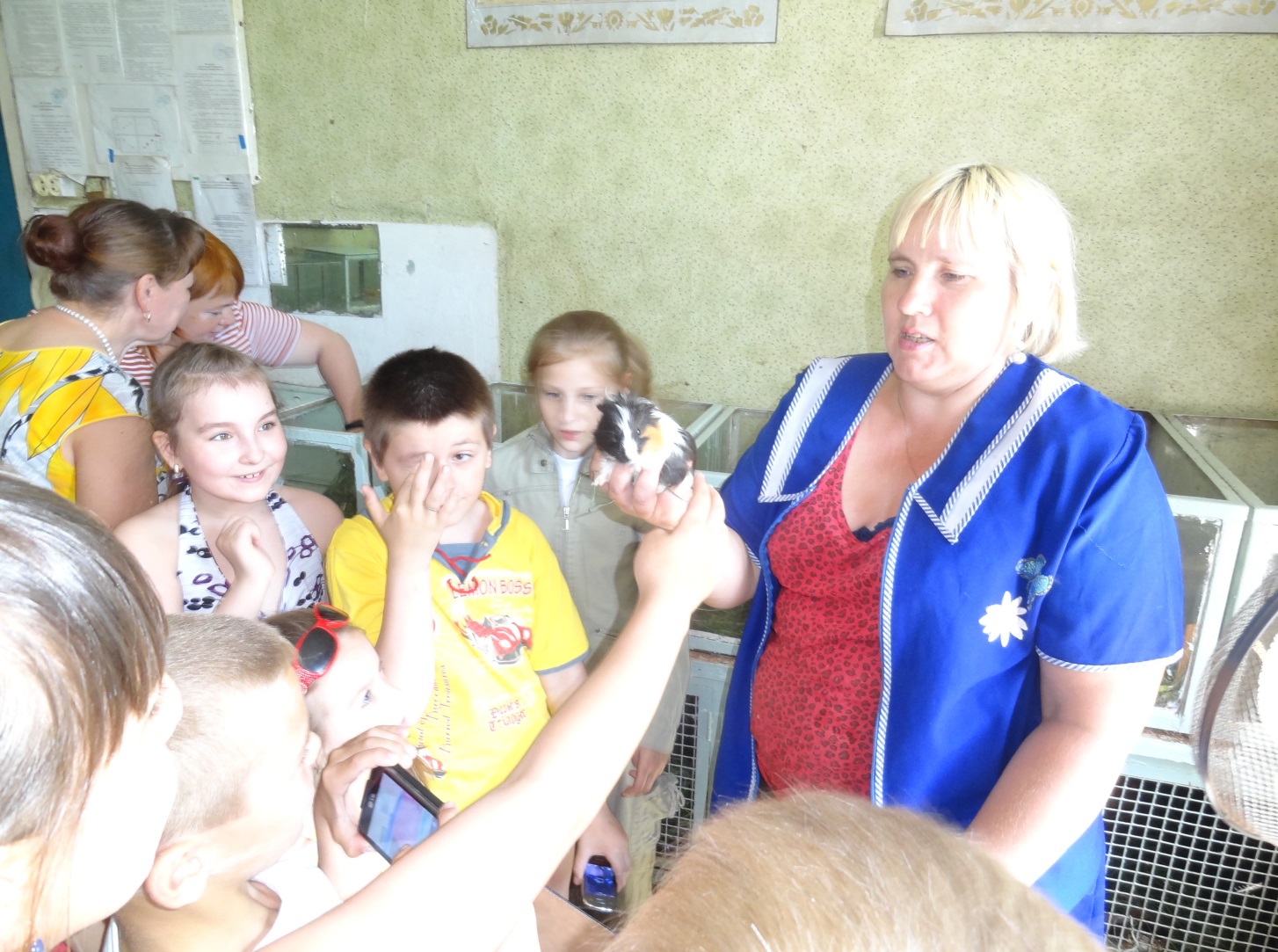 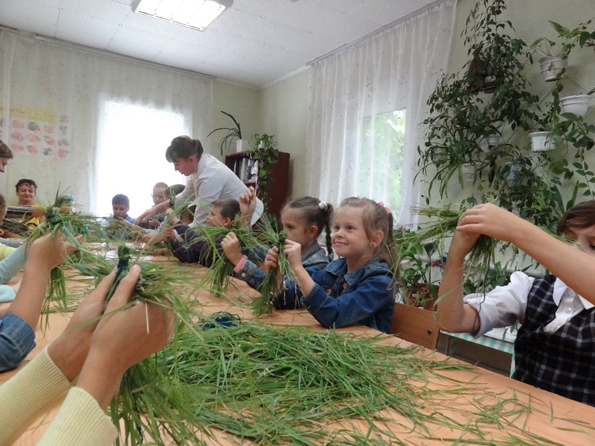 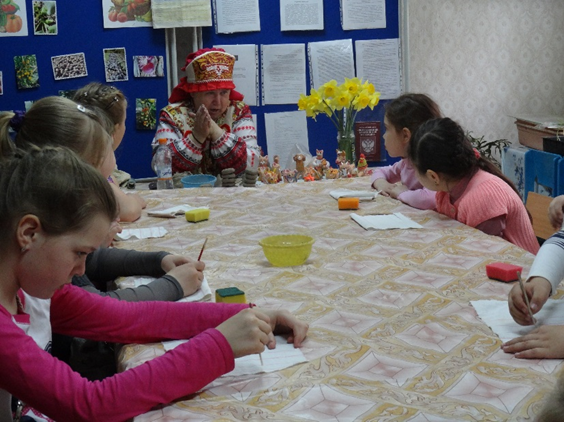 Уроки мастеров
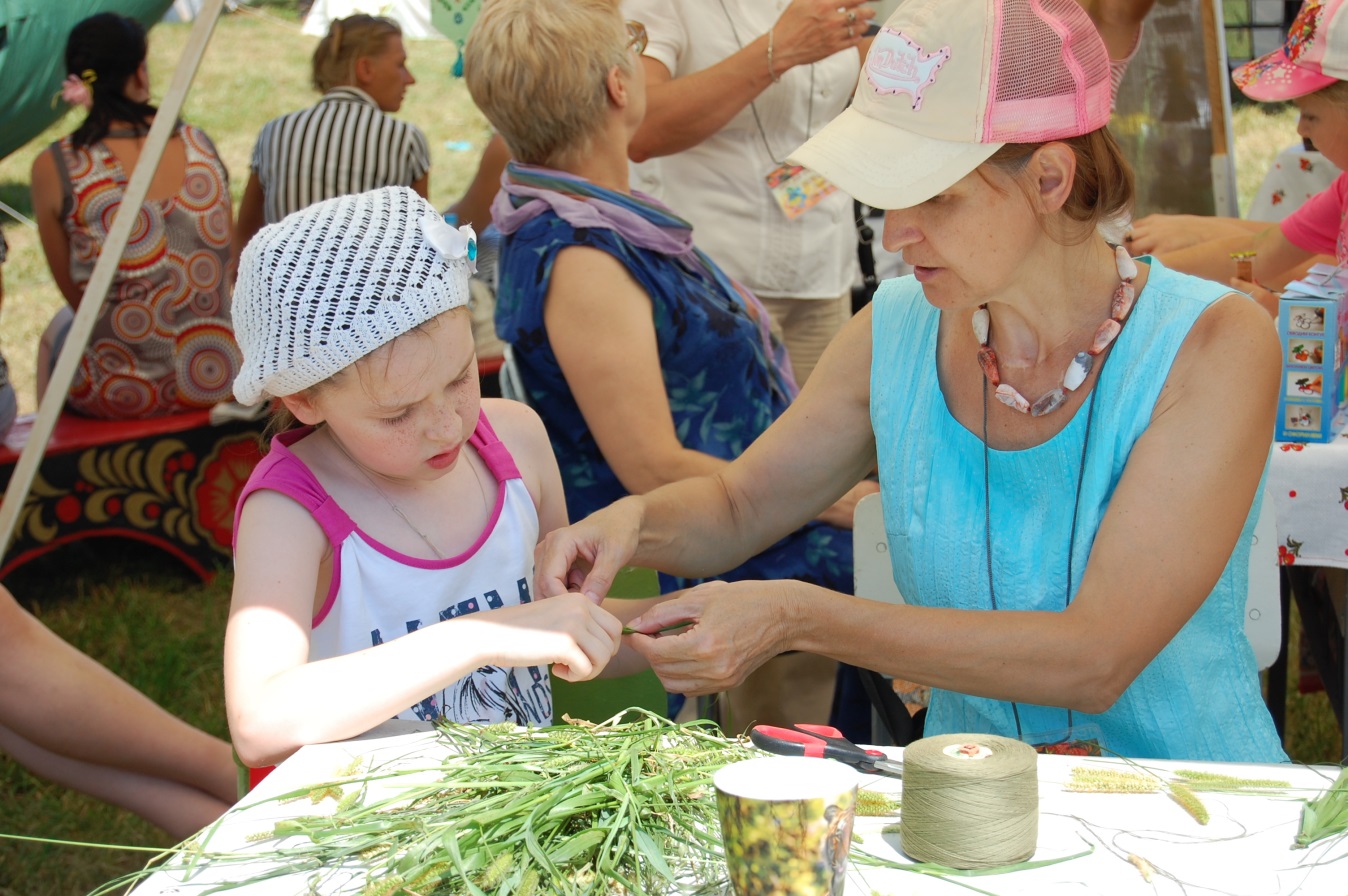 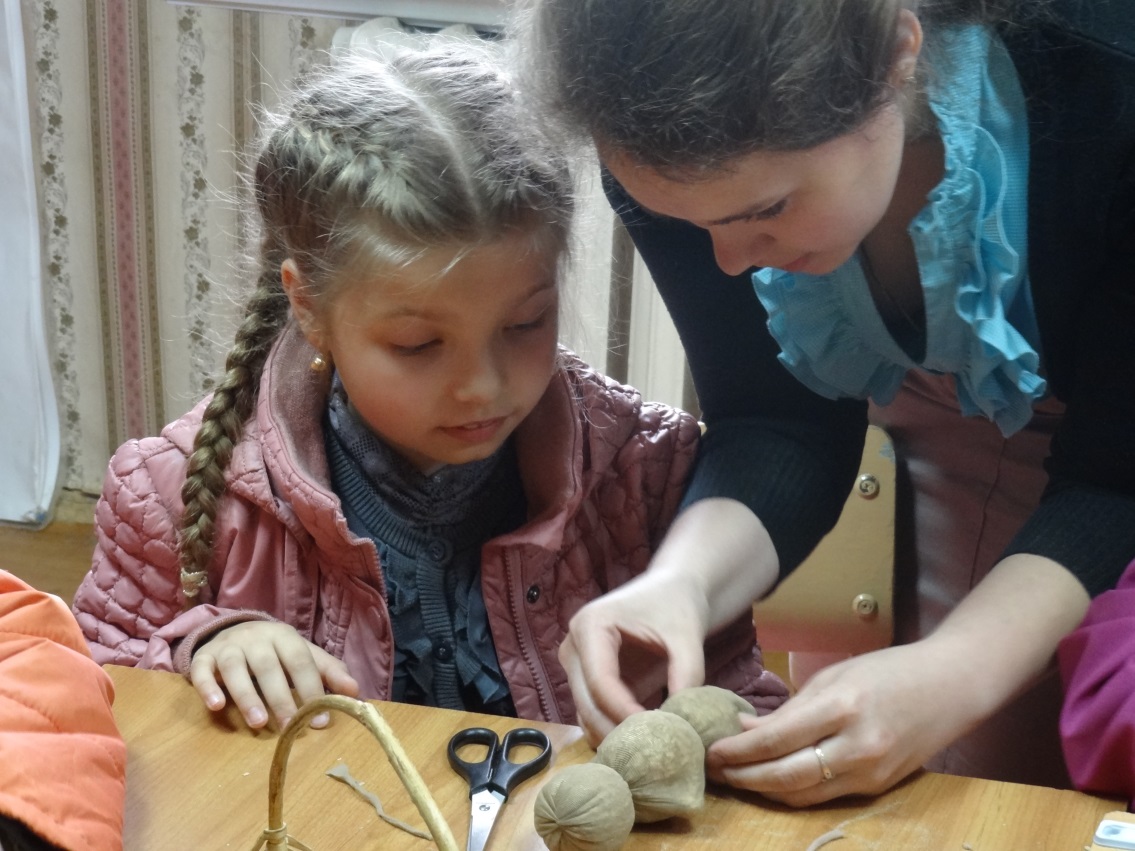 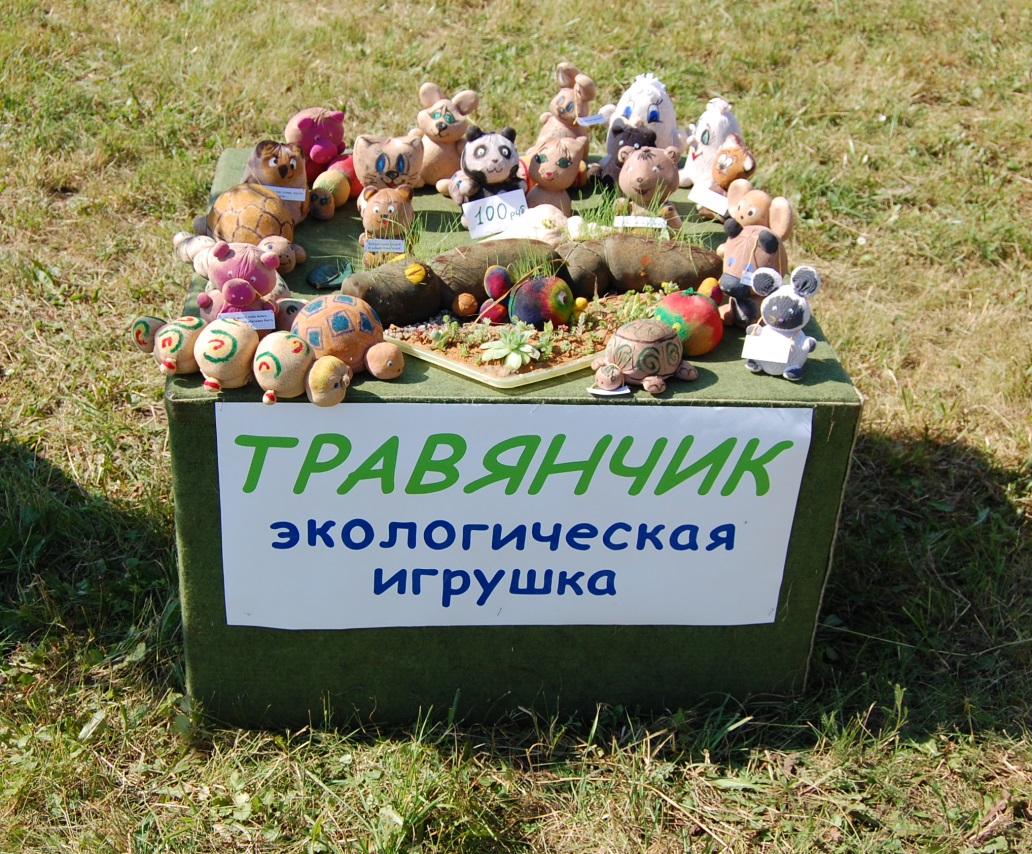 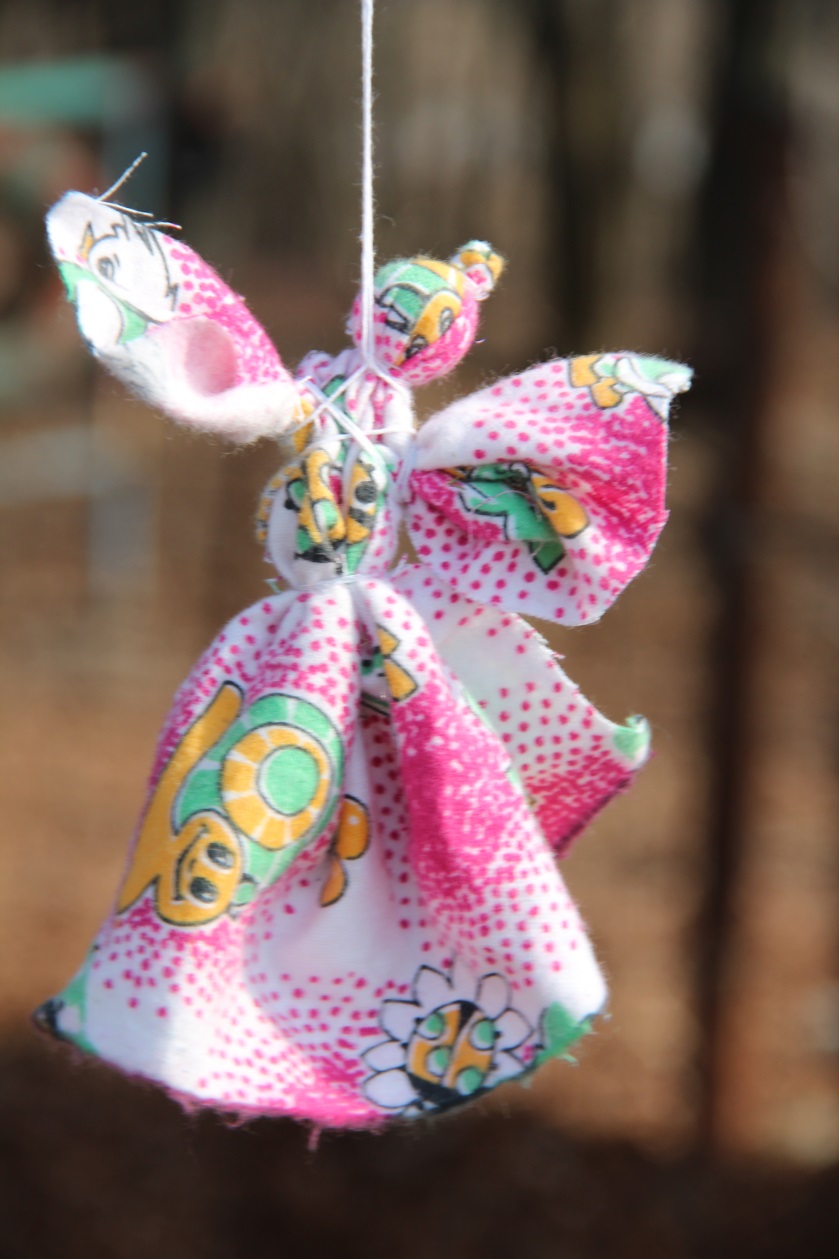 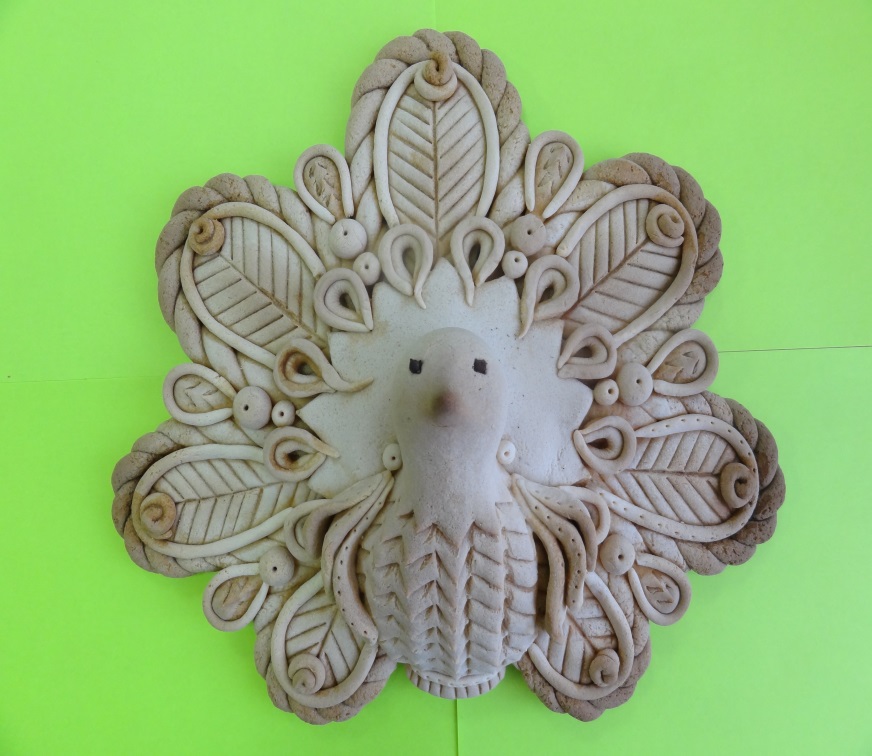 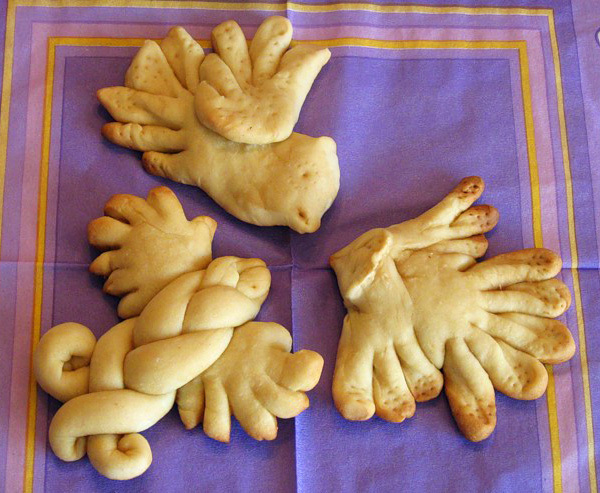 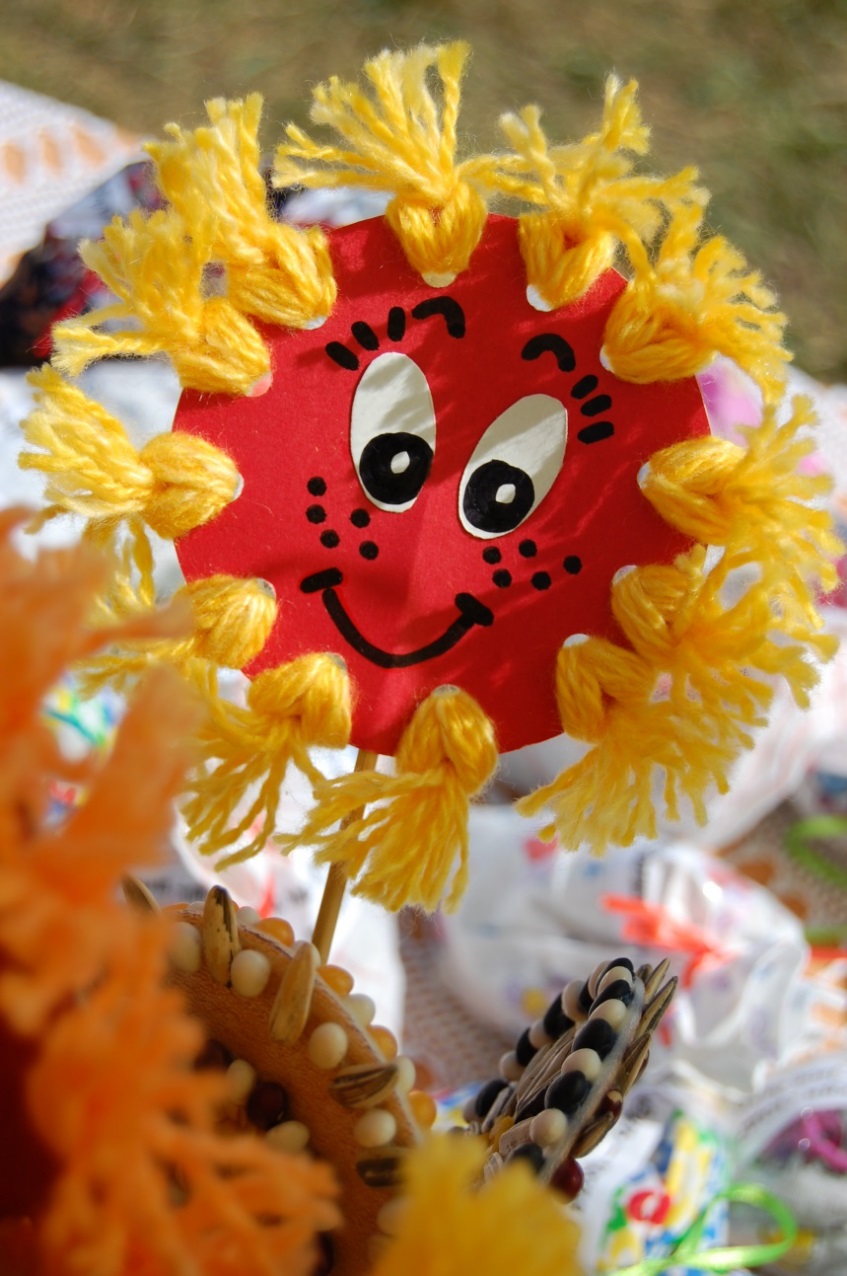 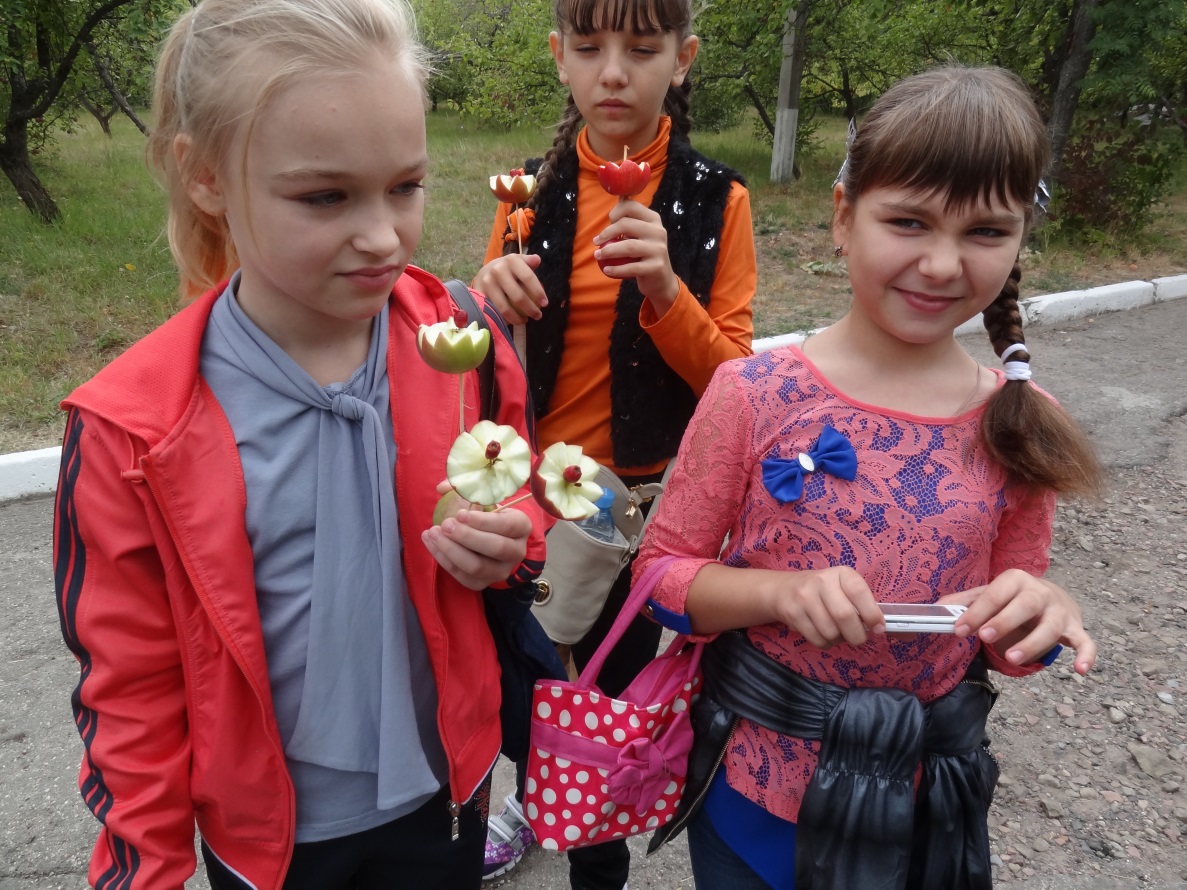 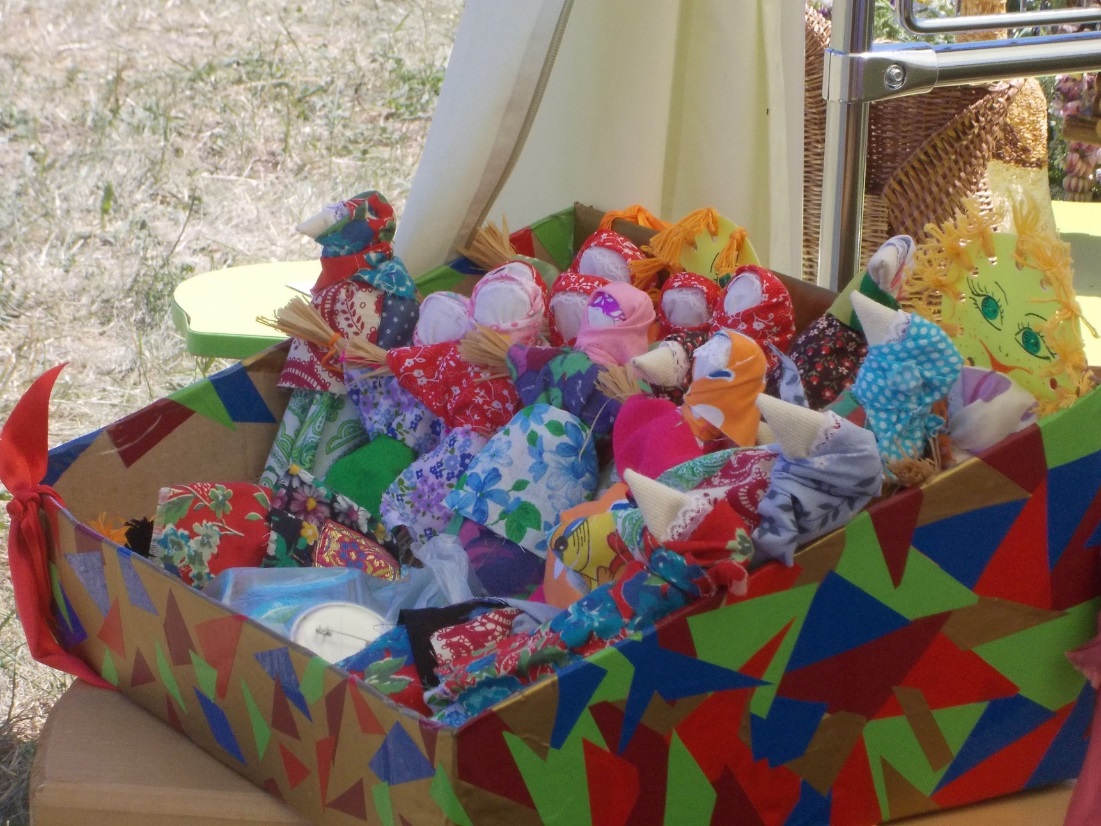 Спасибо за внимание!
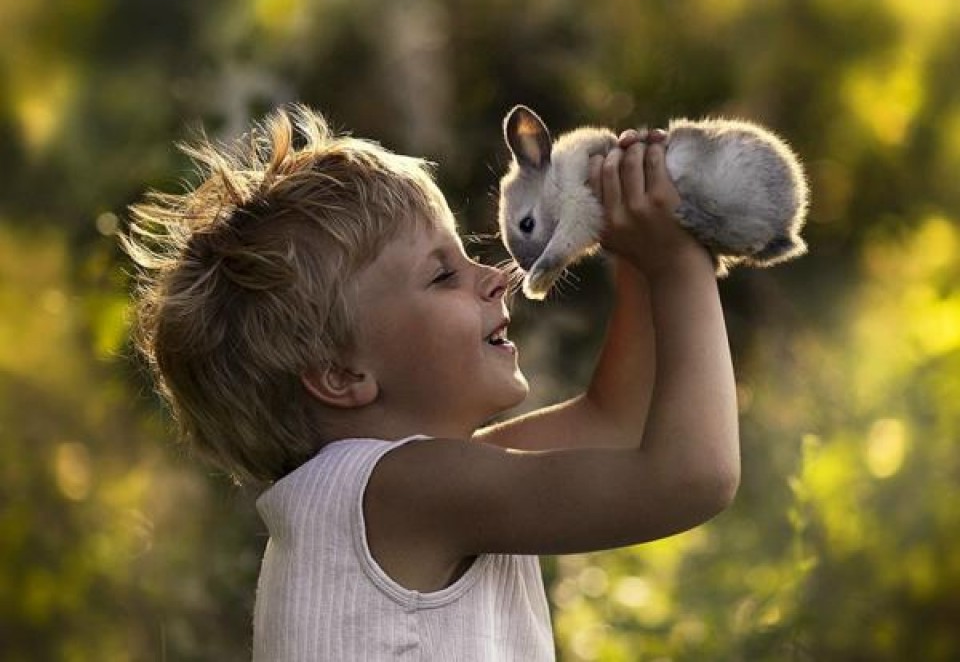